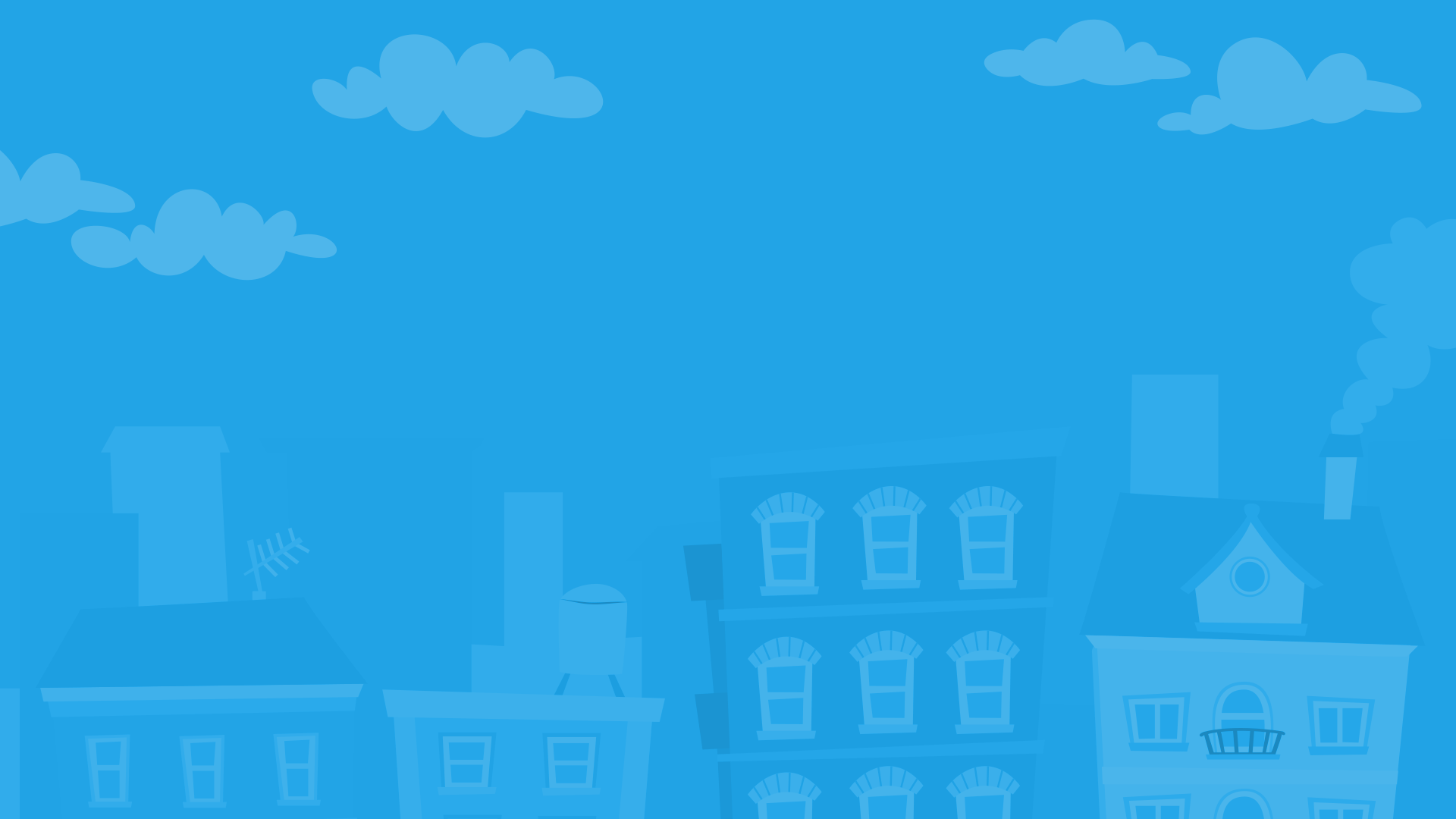 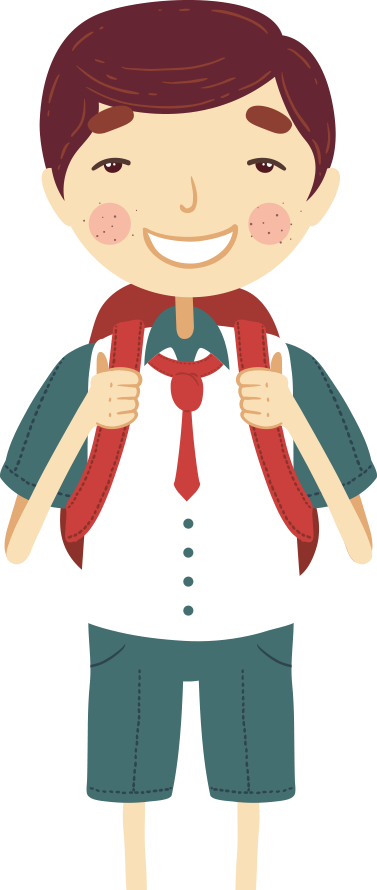 Конфликты в межличностных отношениях
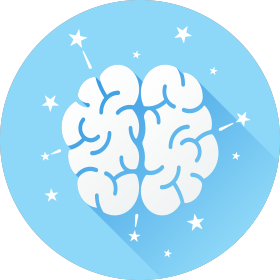 Конфликт –столкновение противоположных интересов, взглядов стремлений, серьёзное разногласие, острый спор, приводящий к борьбе
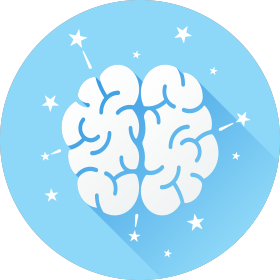 Межличностный конфликт – это всегда столкновение нескольких участников (от двух и более личностей), каждый из которых всегда отстаивает свою позицию, выступая против интересов и мнений остальных участников событий.
КОНФЛИКТ
Конструктивный
Неконструктивный
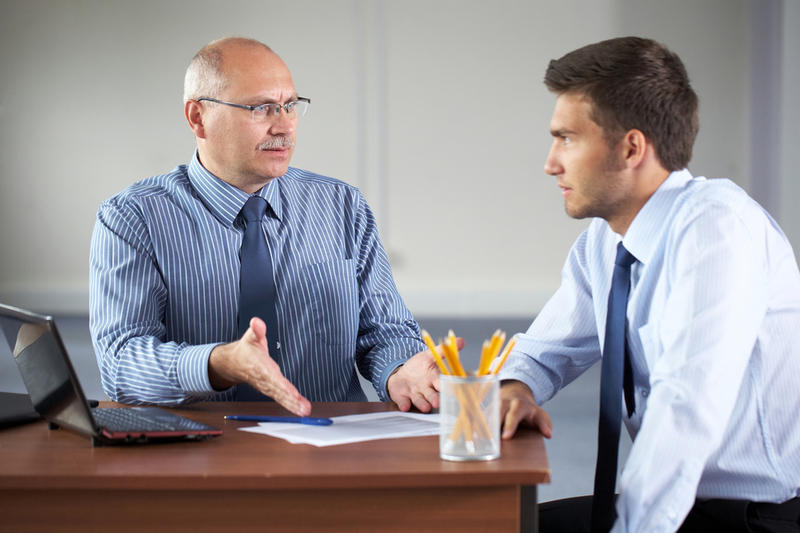 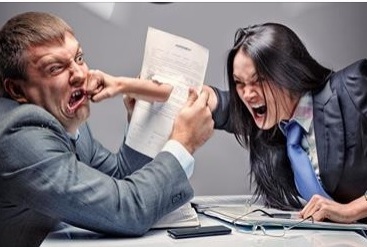 Все средства хороши
Соблюдают рамки приличий
Стадии развития конфликта
1
Возникновение конфликтной ситуации
Причина конфликта
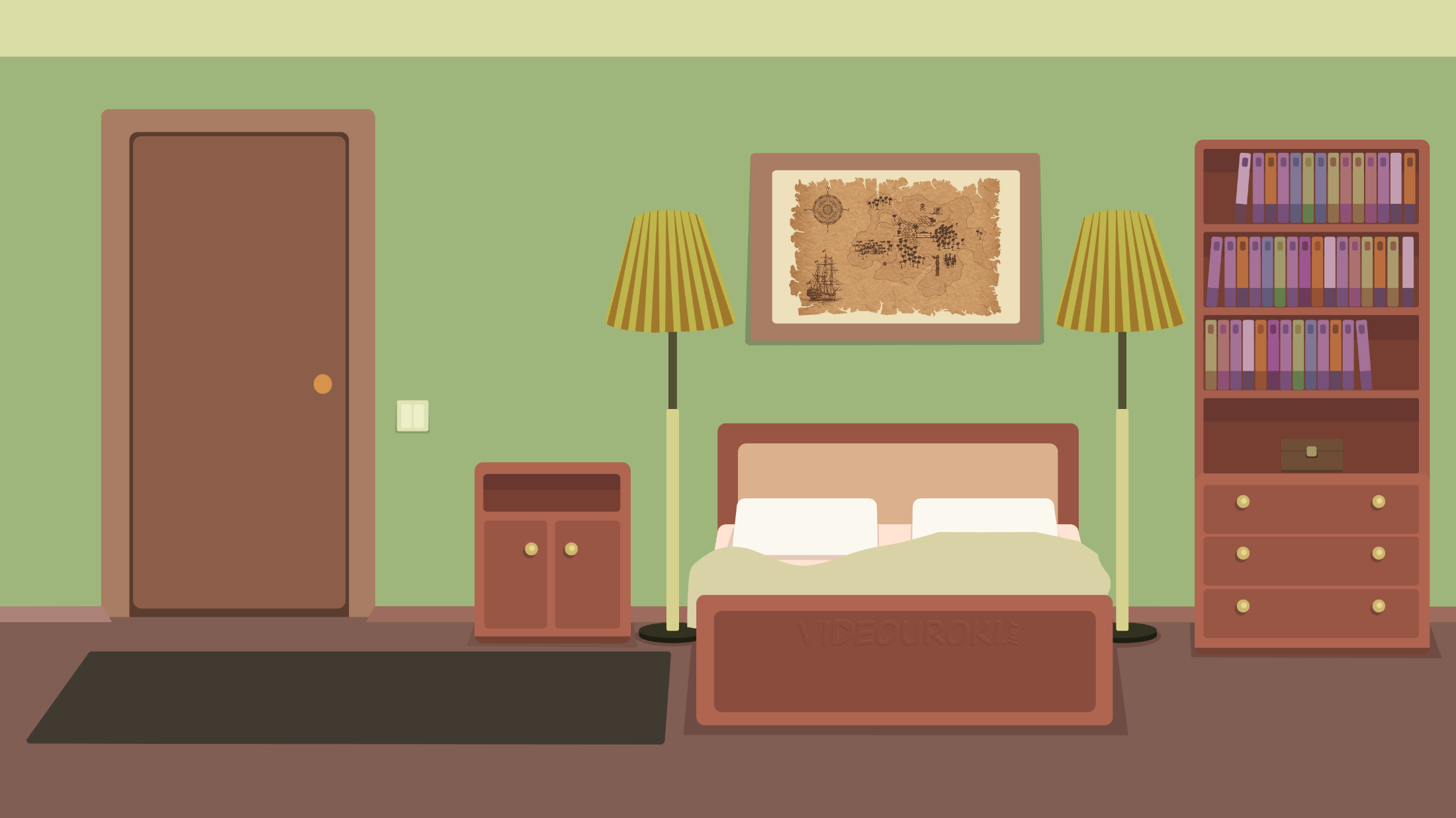 Футбол!
Мультики!
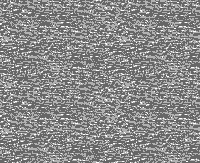 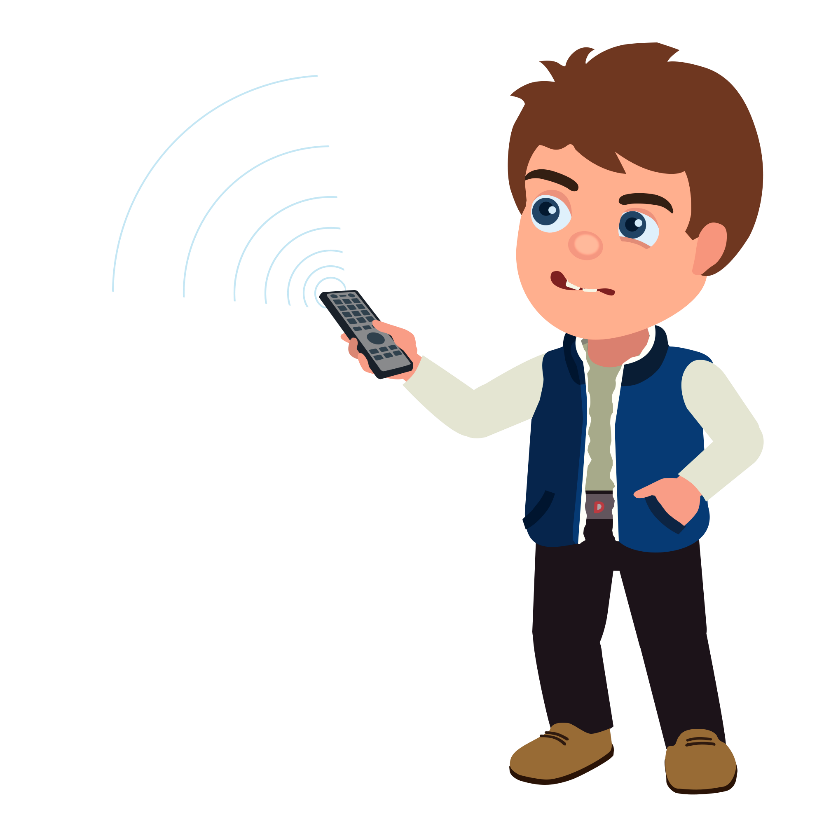 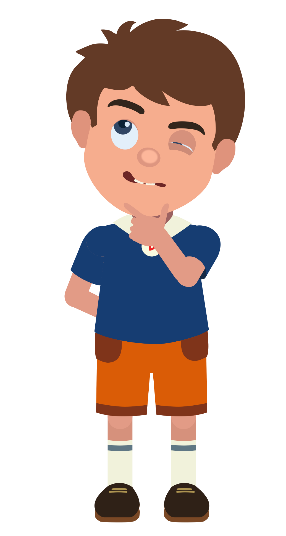 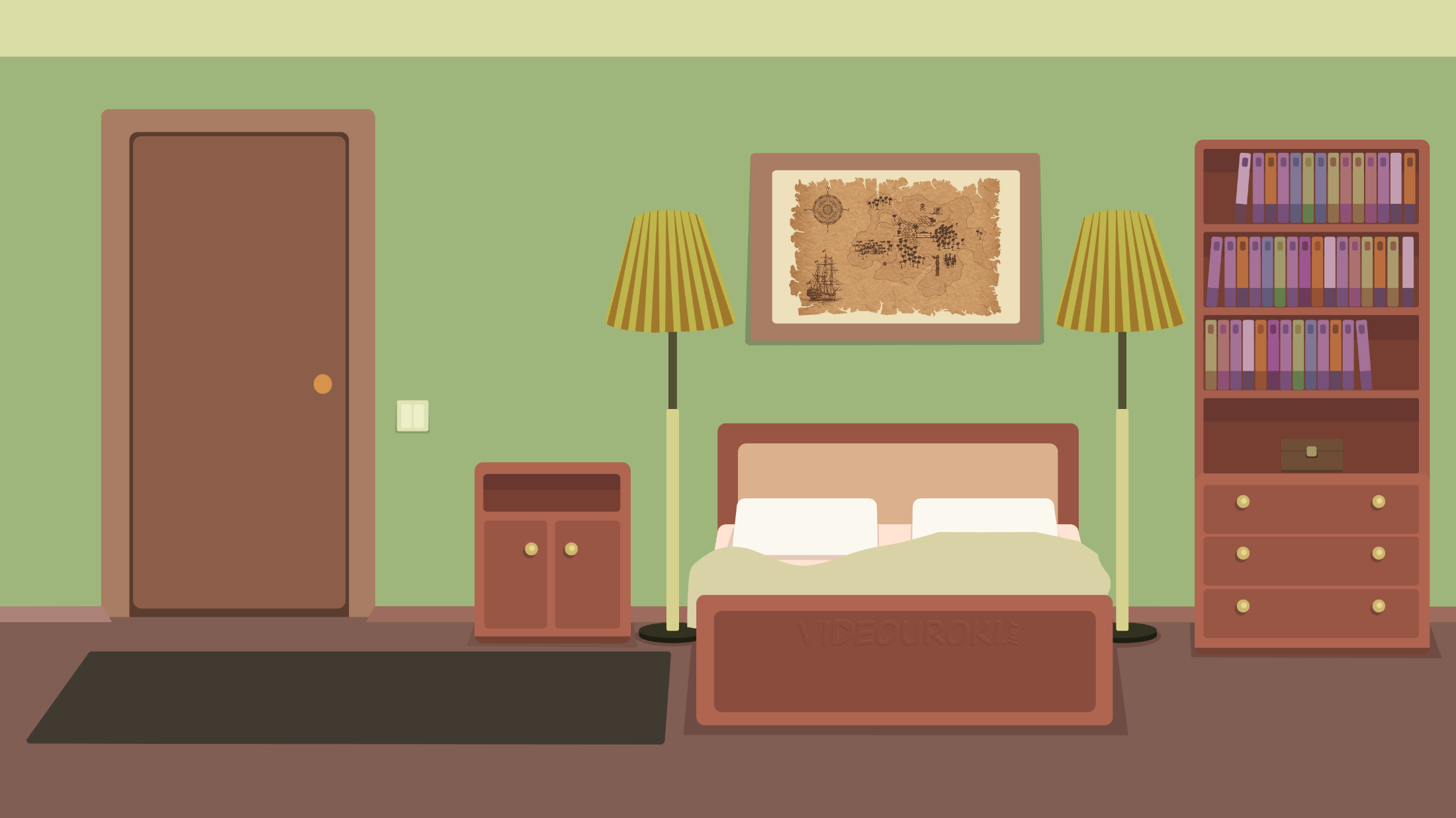 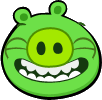 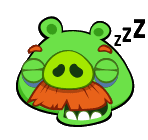 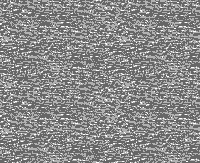 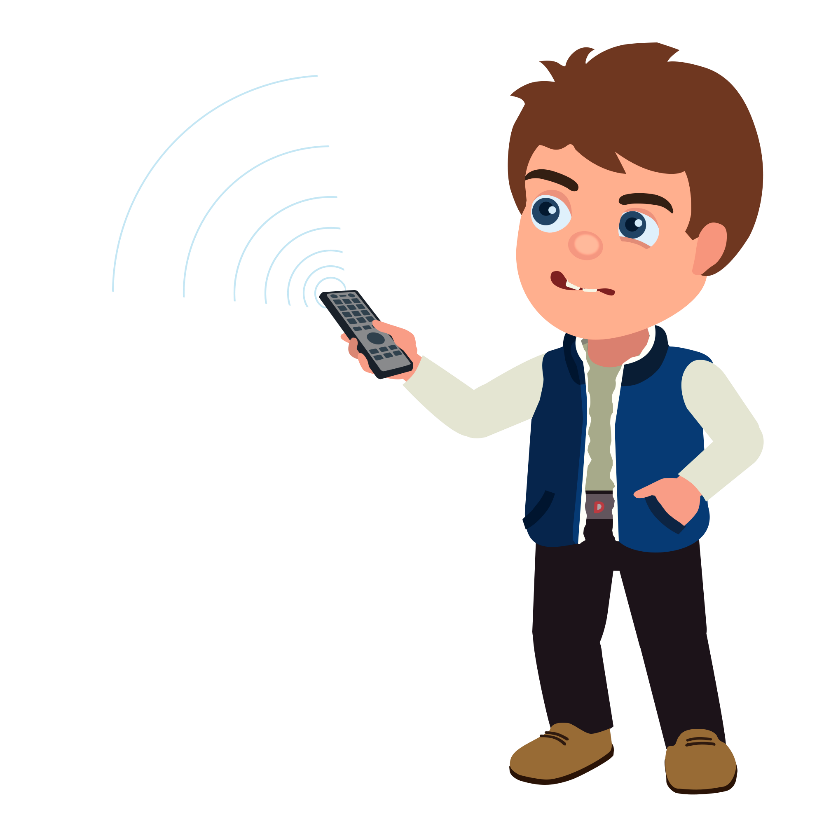 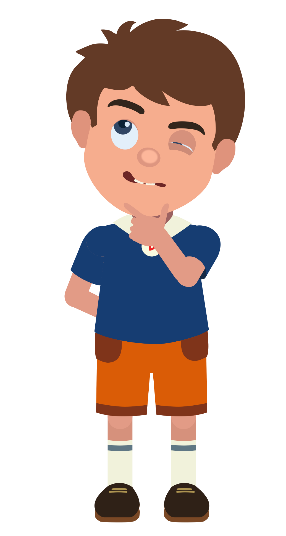 Стадии развития конфликта
2
Осознание конфликта
1
Возникновение конфликтной ситуации
Причина конфликта
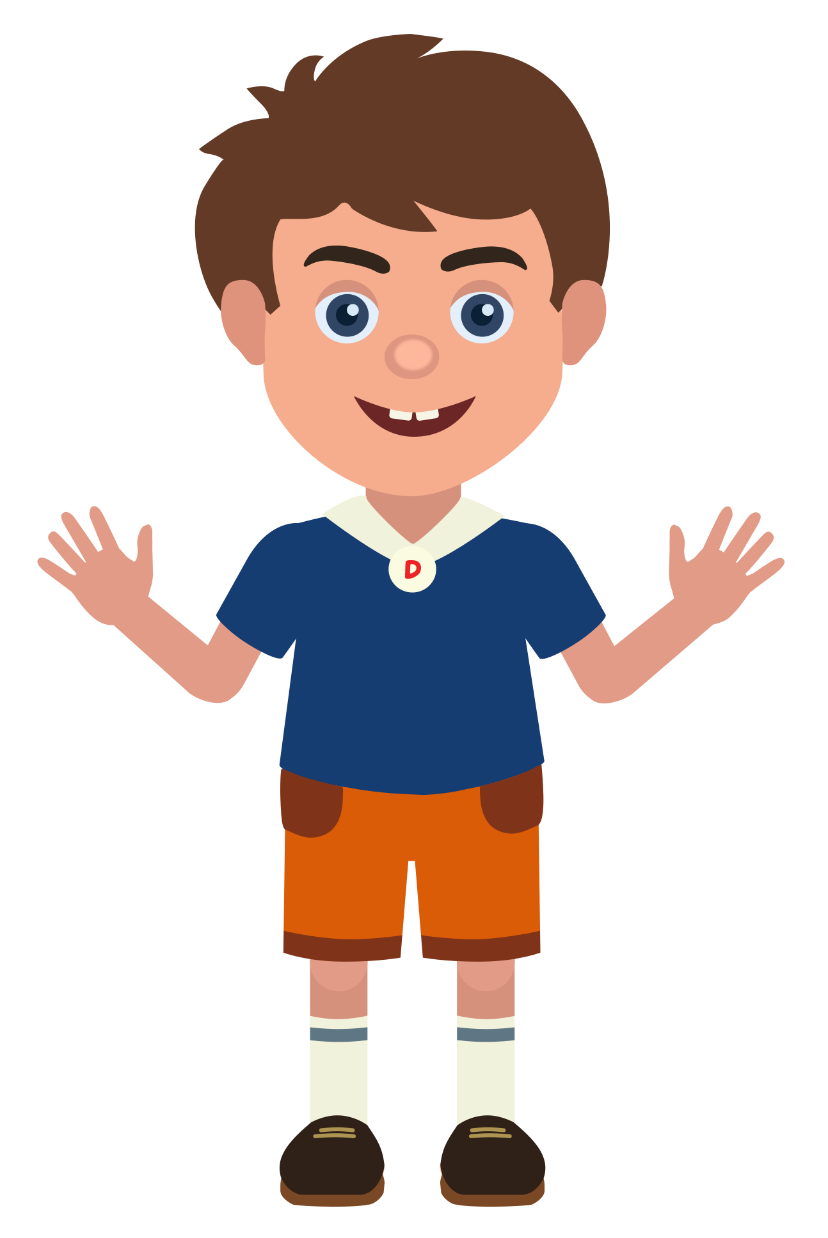 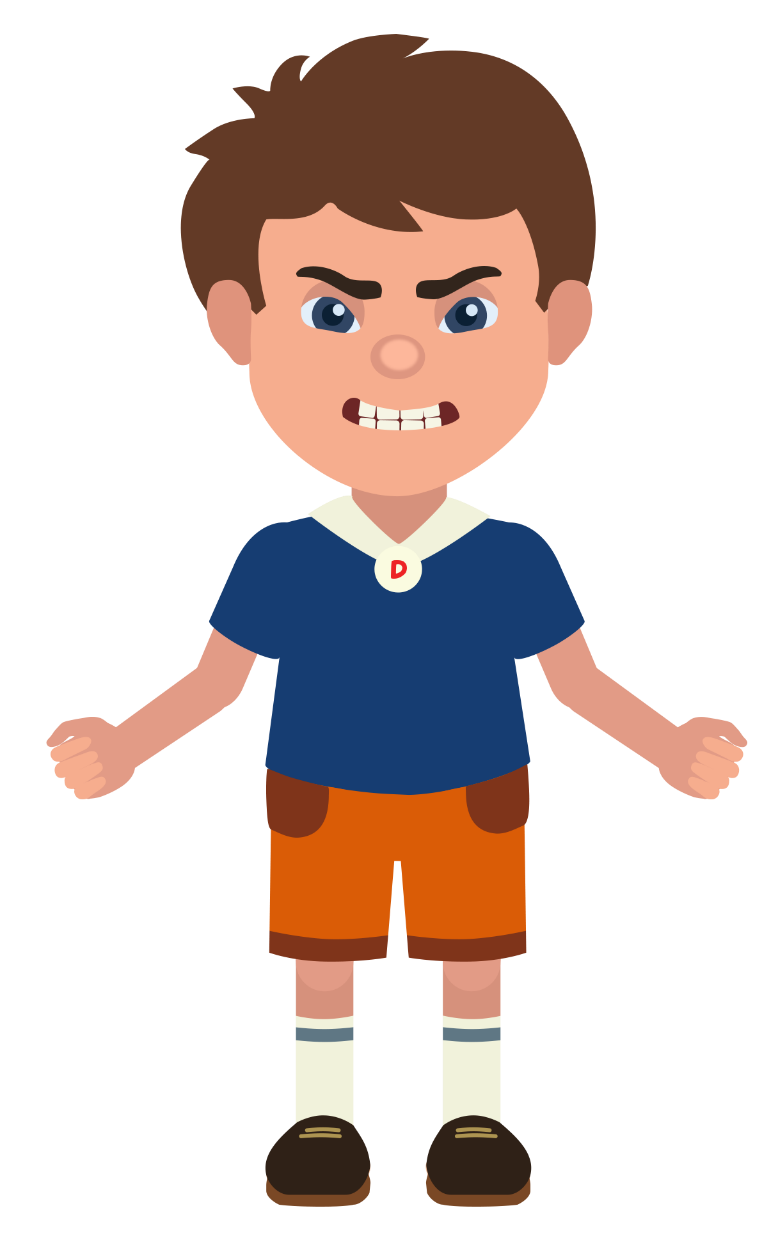 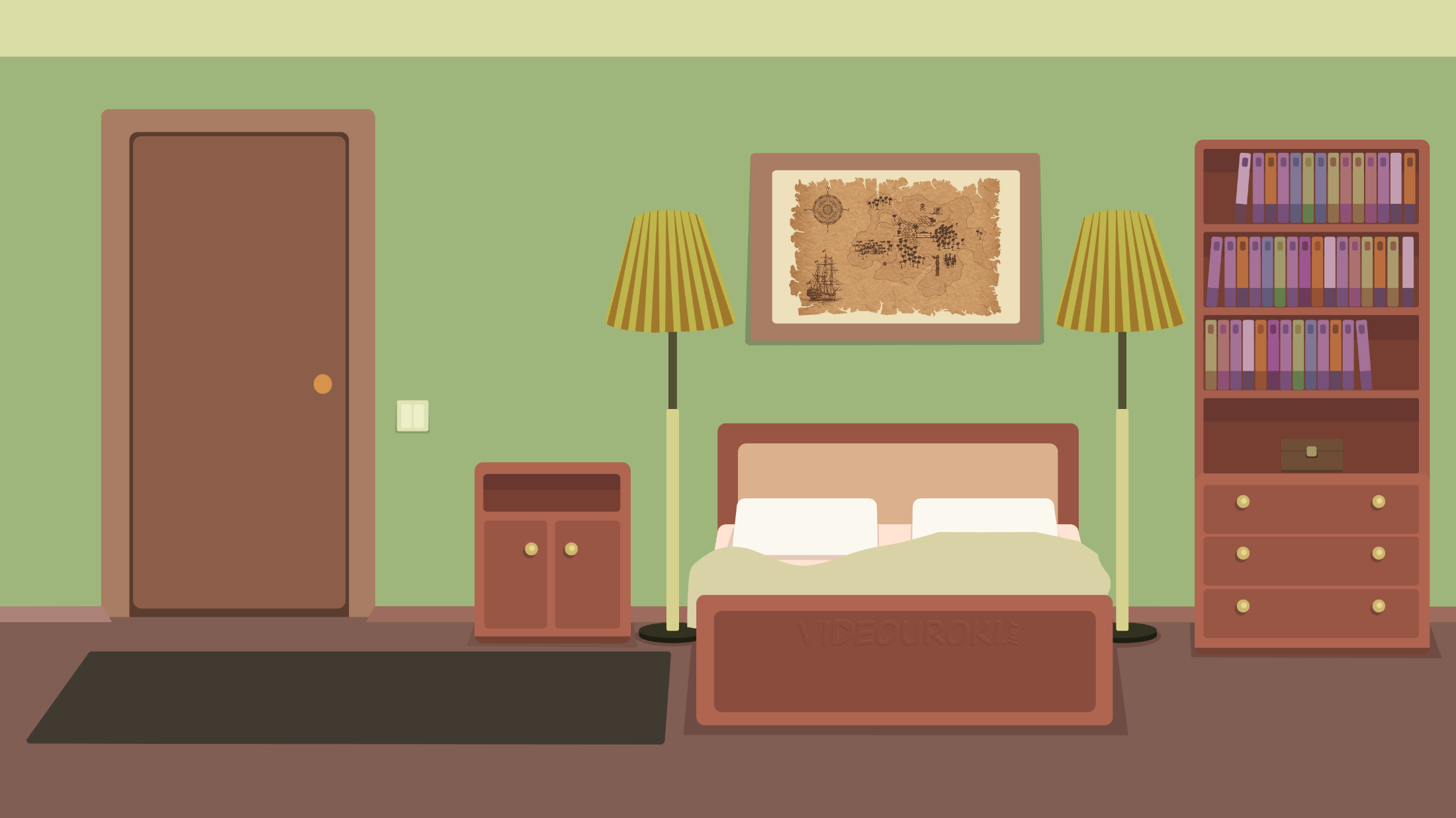 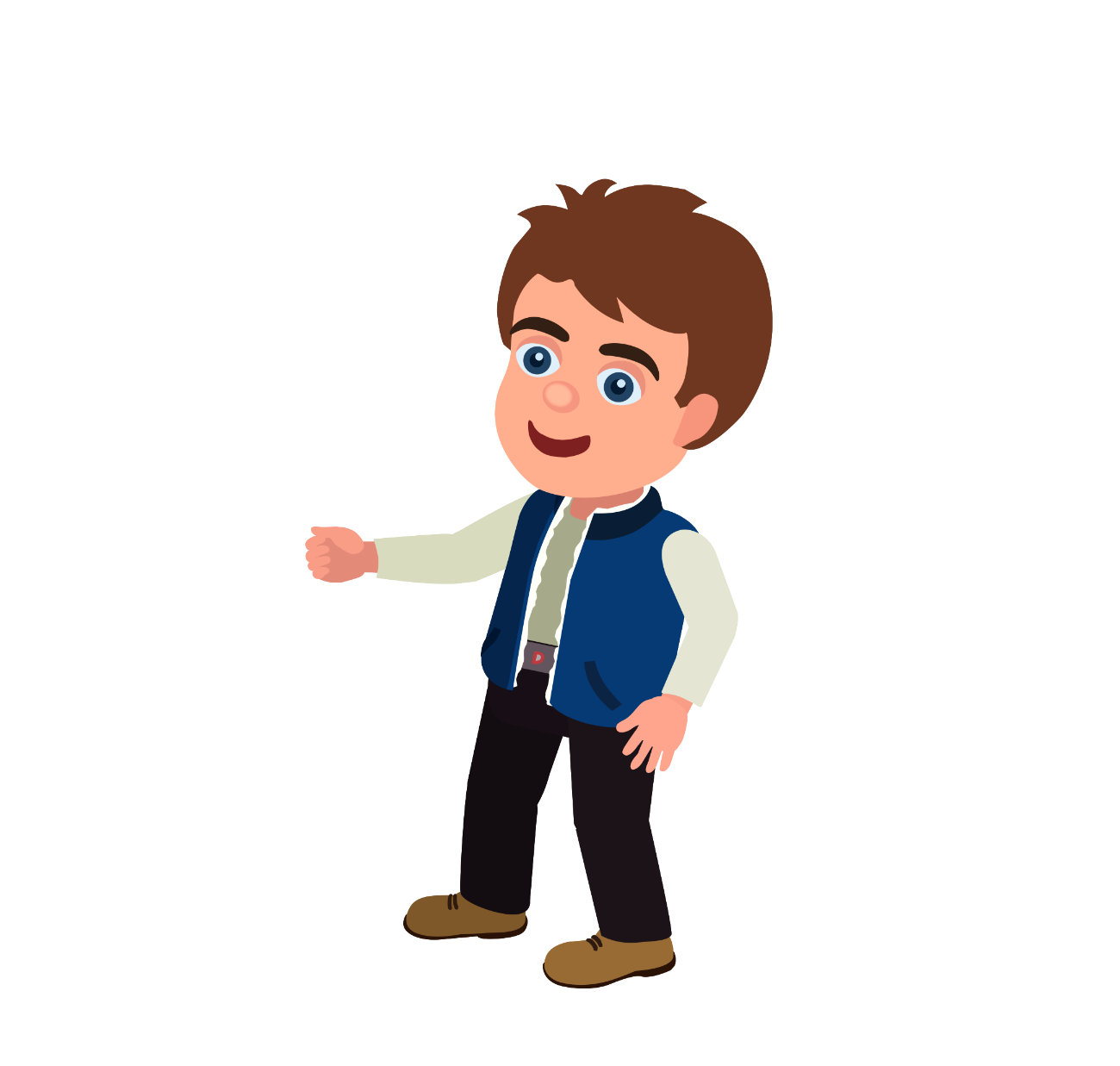 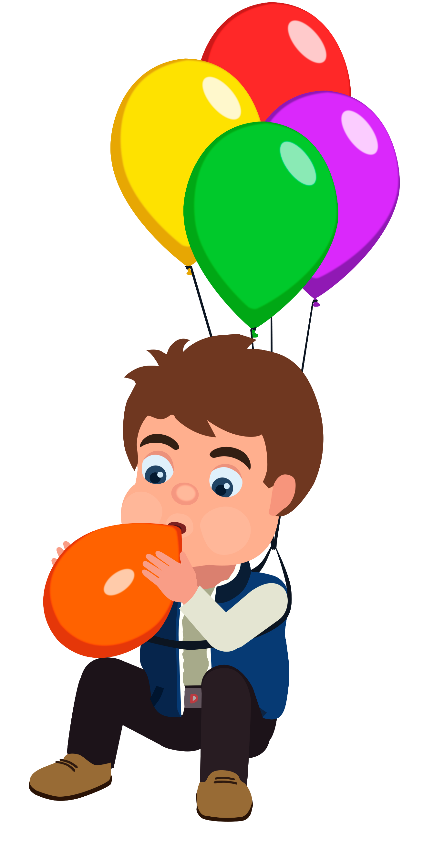 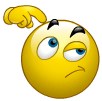 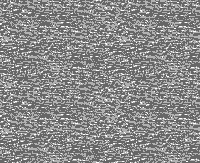 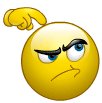 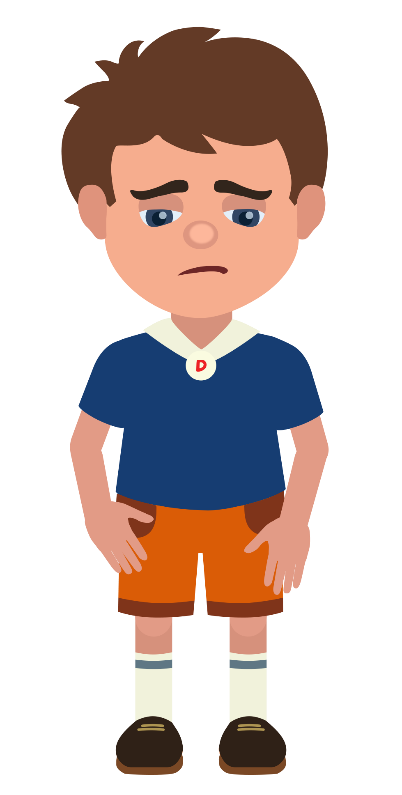 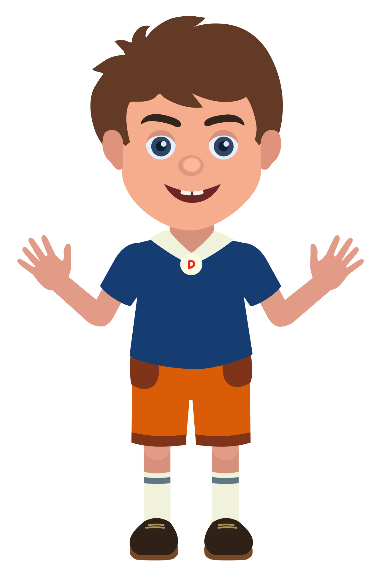 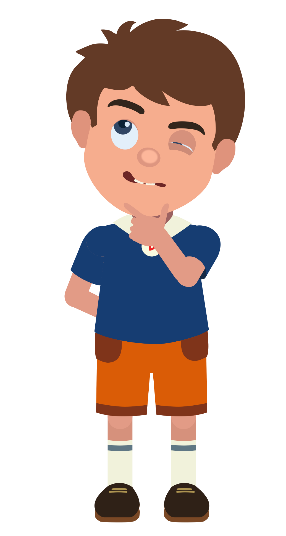 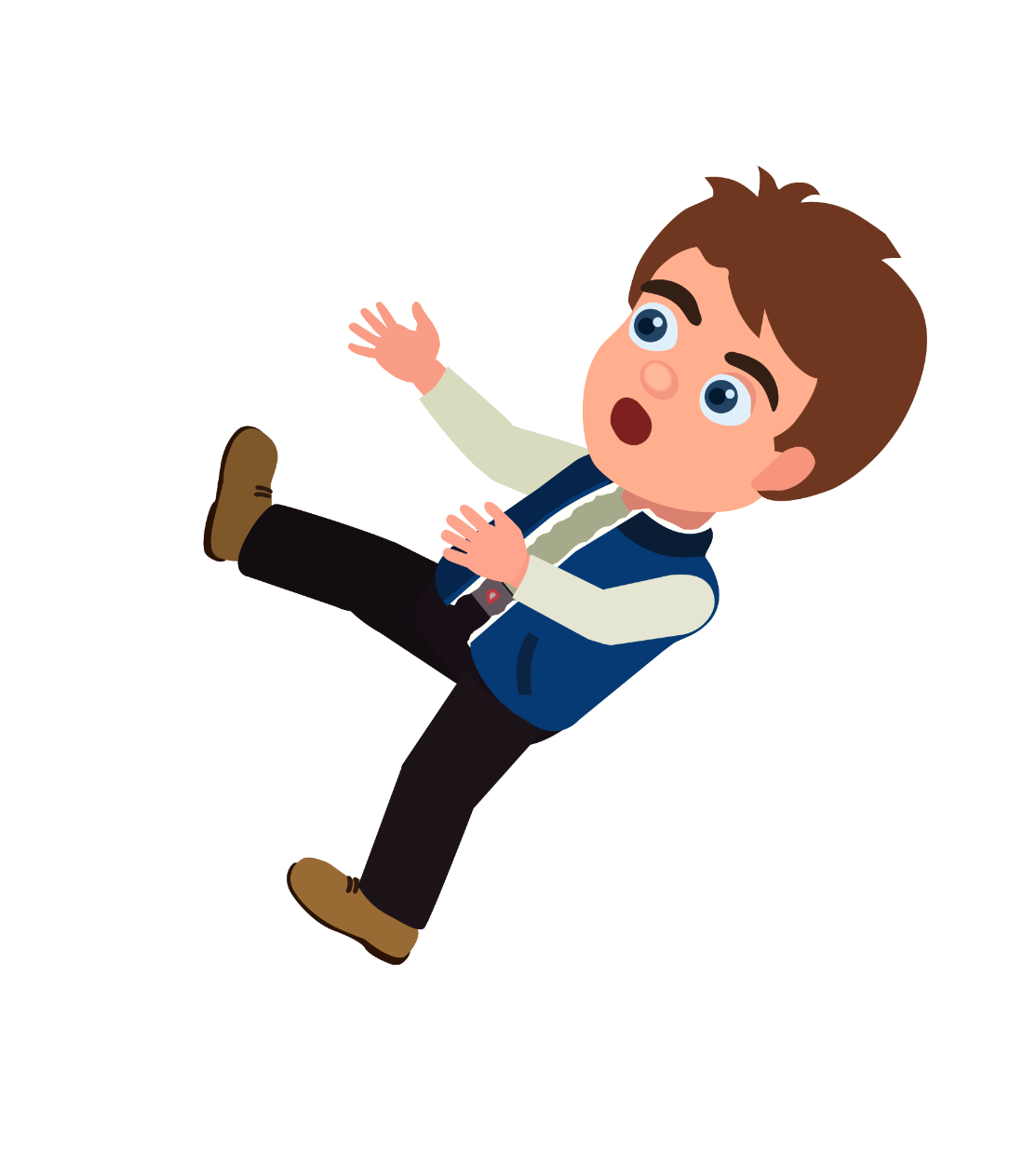 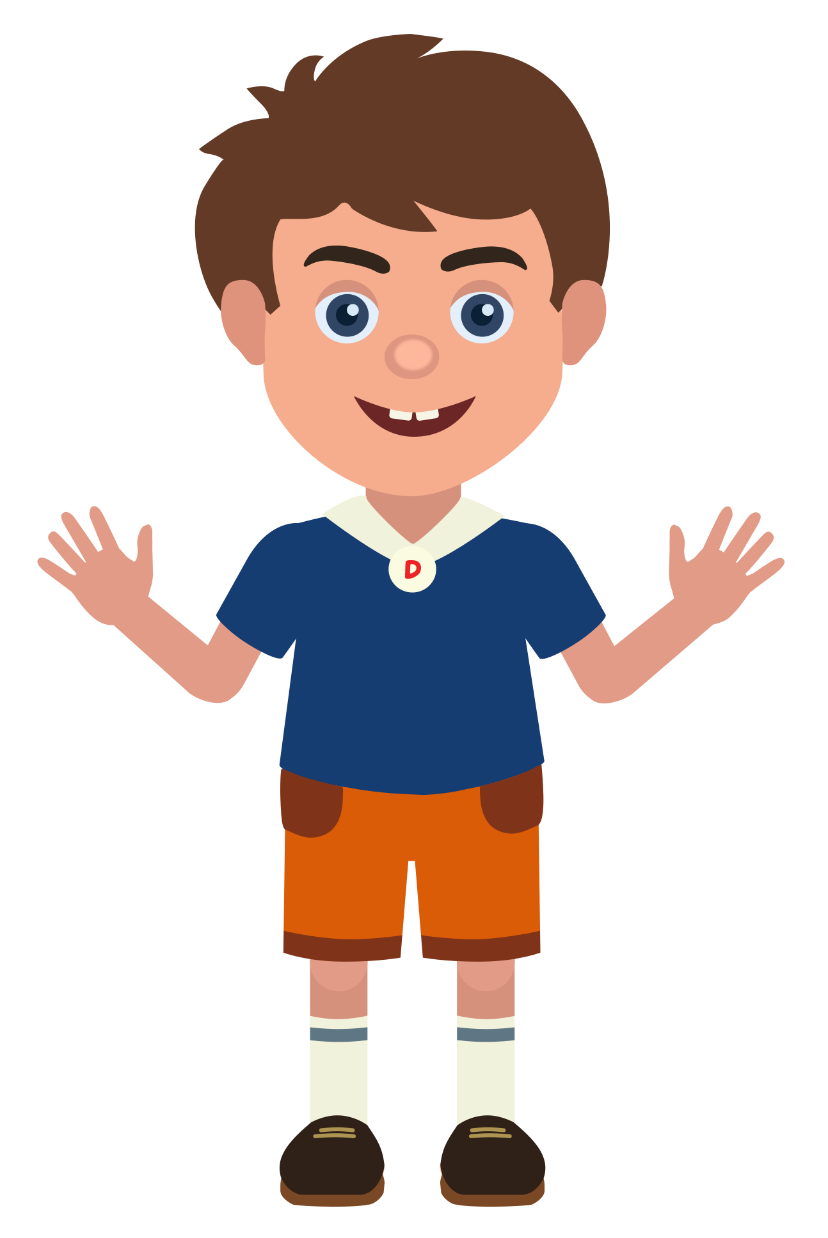 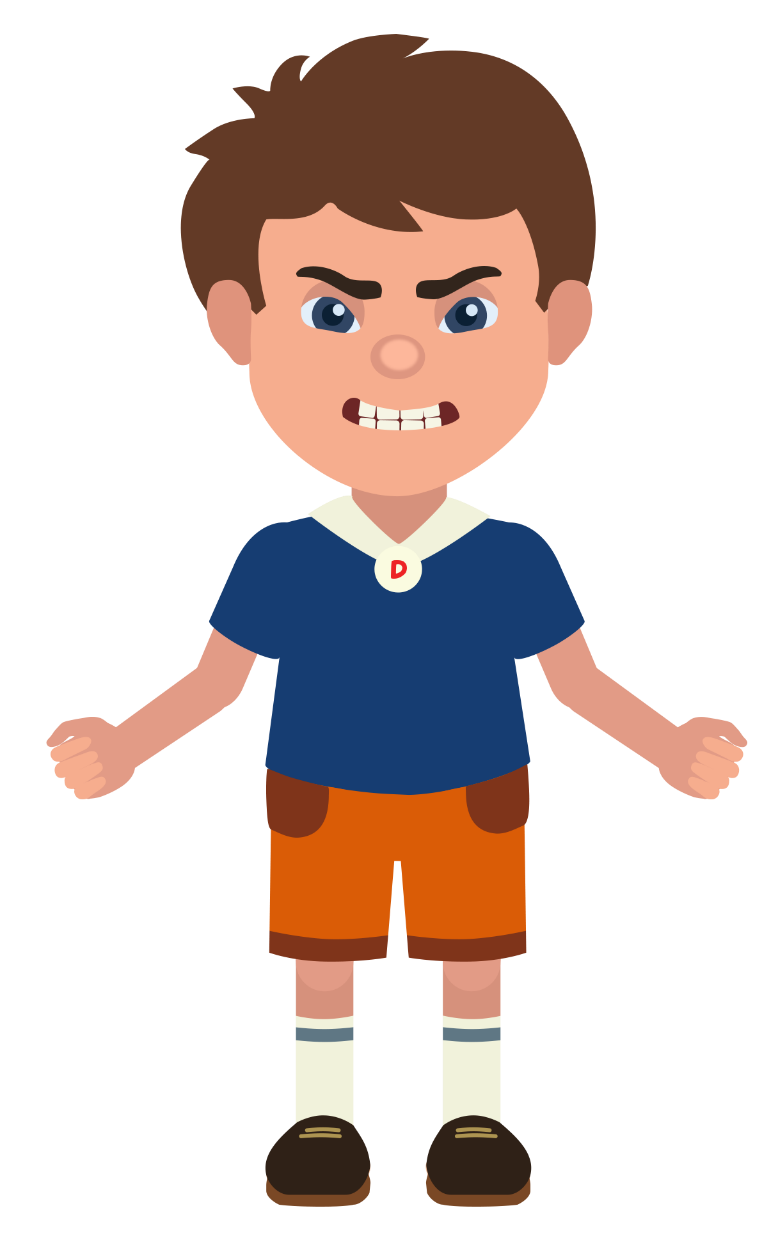 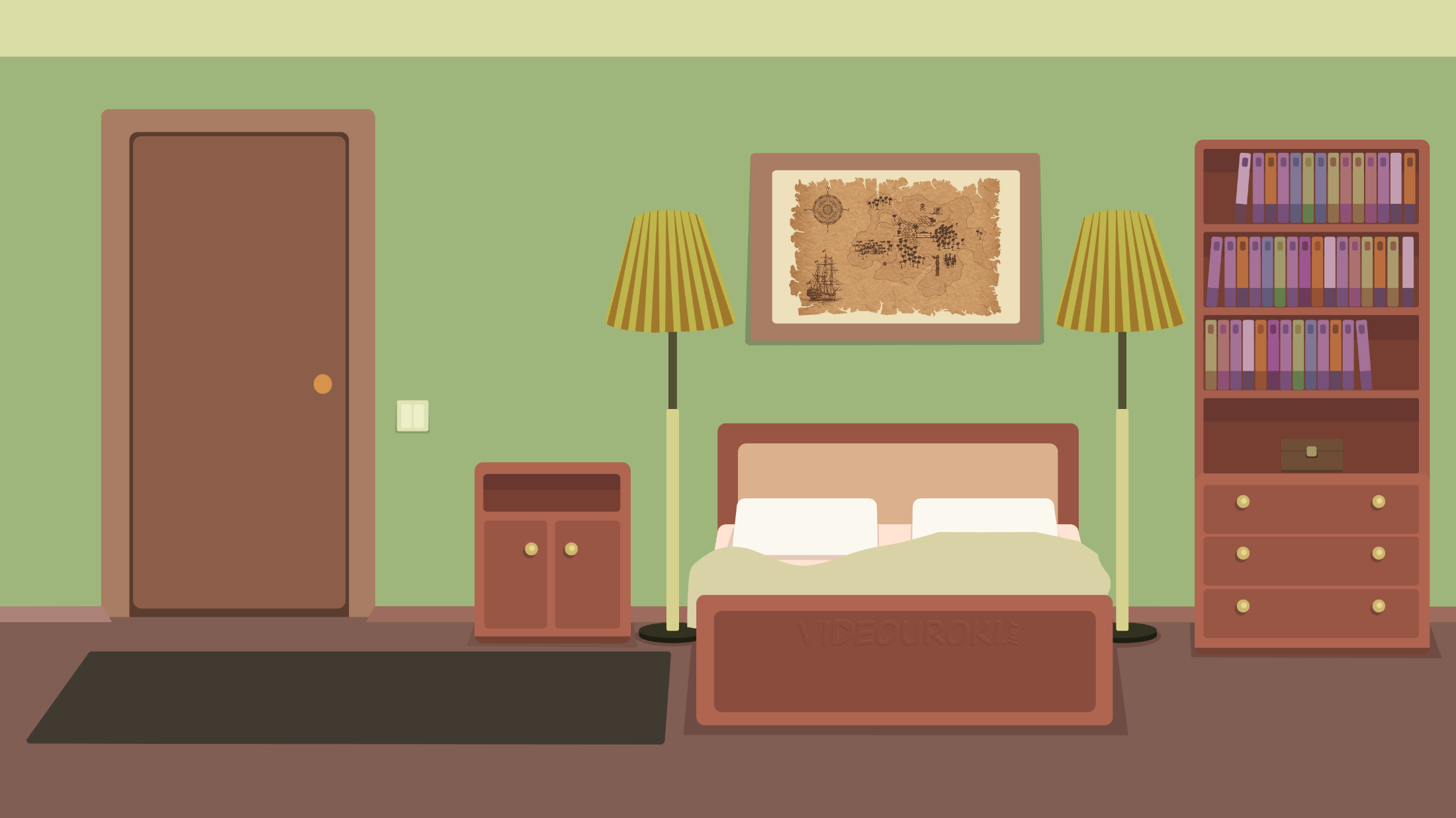 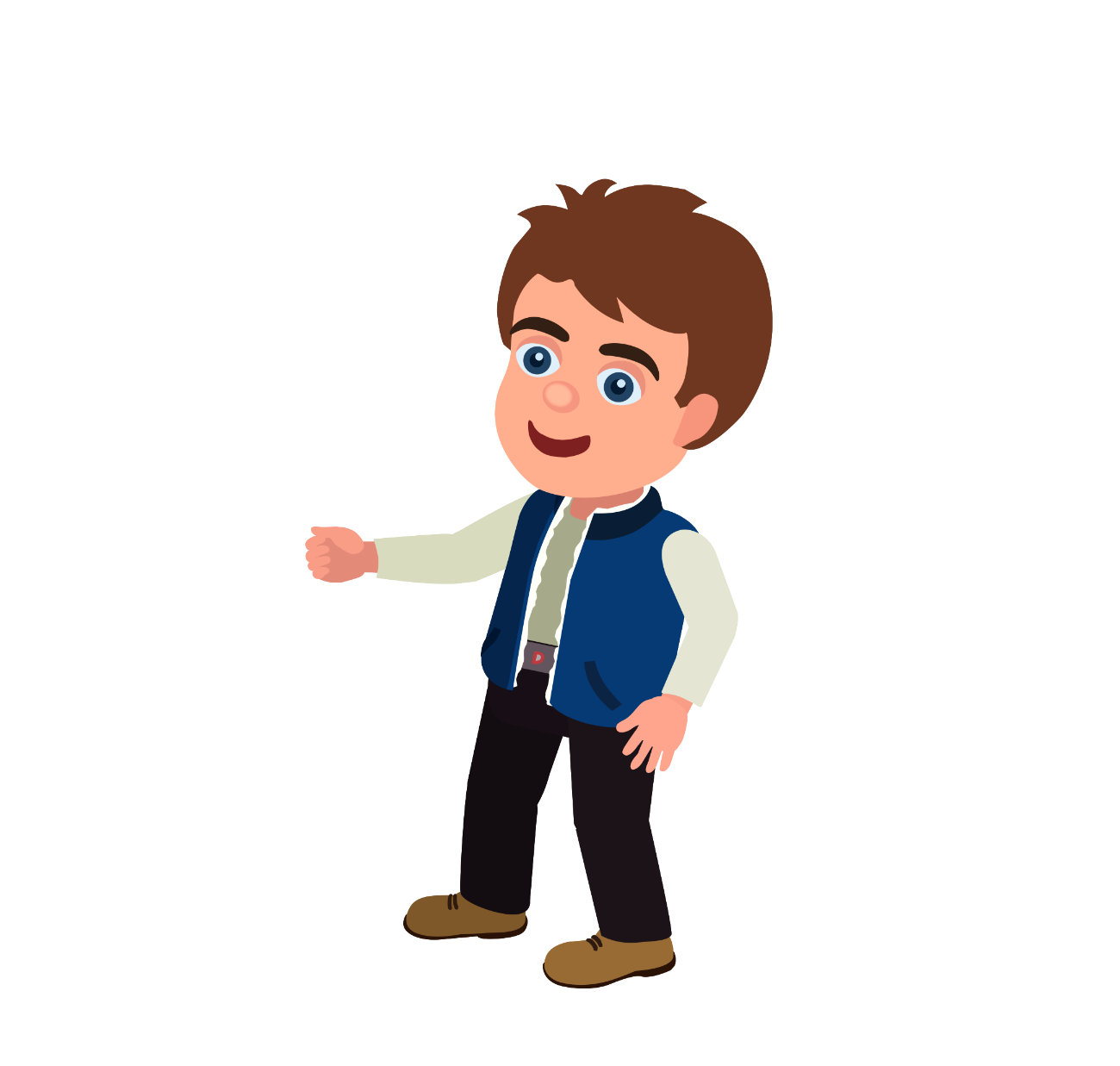 Если не включишь мне мультики, то я расскажу родителям!
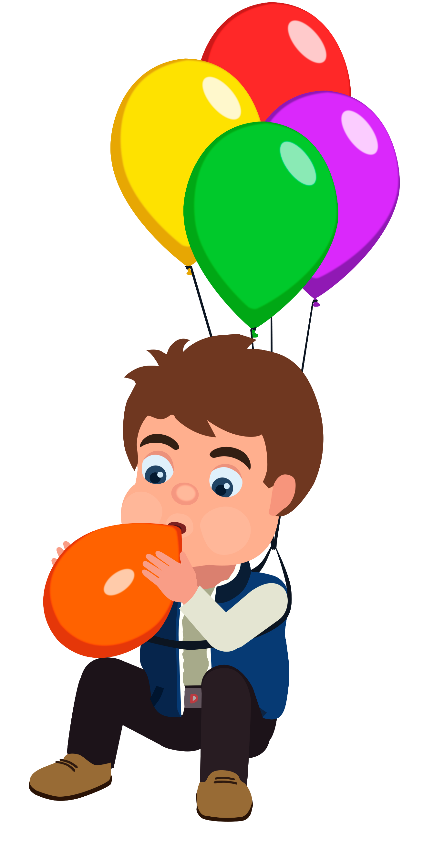 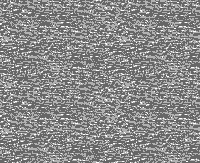 Только попробуй, ты у меня получишь!
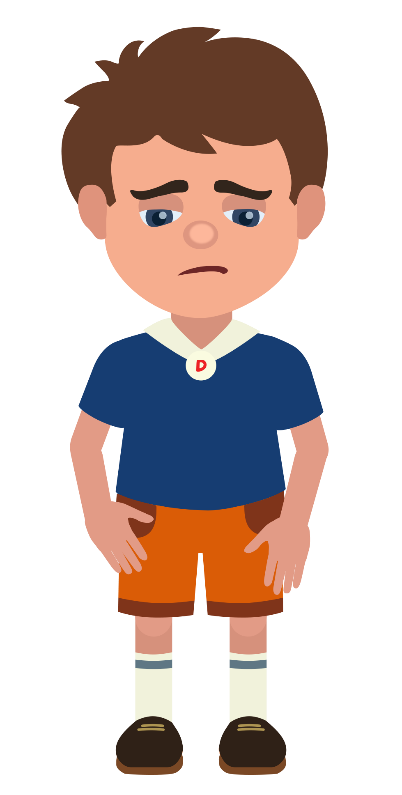 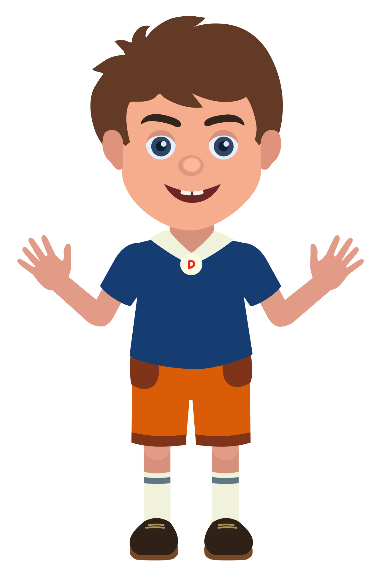 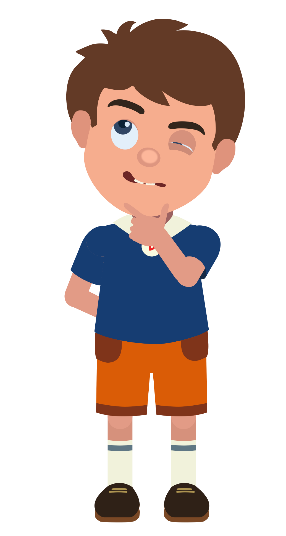 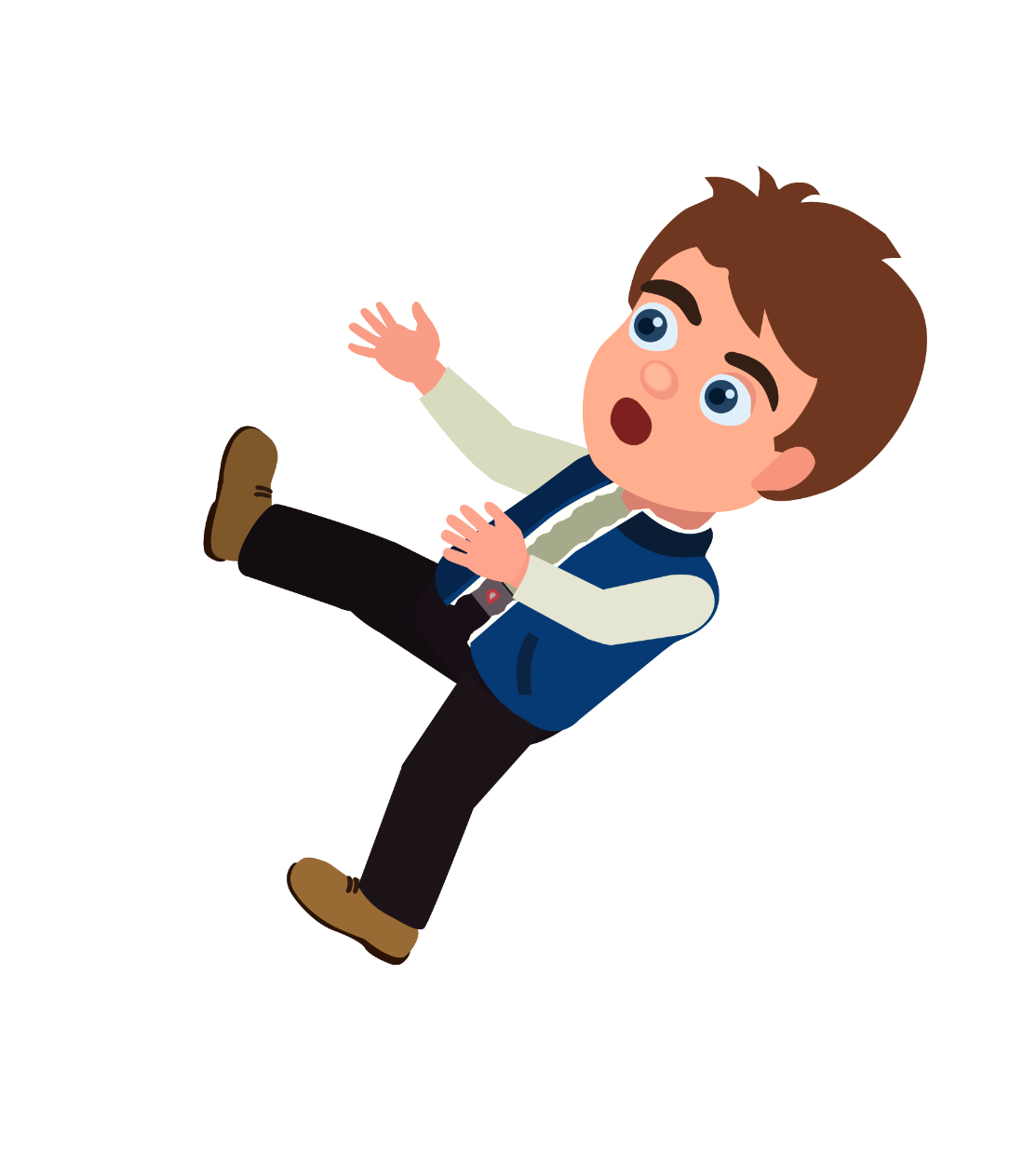 Стадии развития конфликта
3
Проявление конфликтного поведения
2
Активные действия
Осознание конфликта
1
Возникновение конфликтной ситуации
Причина конфликта
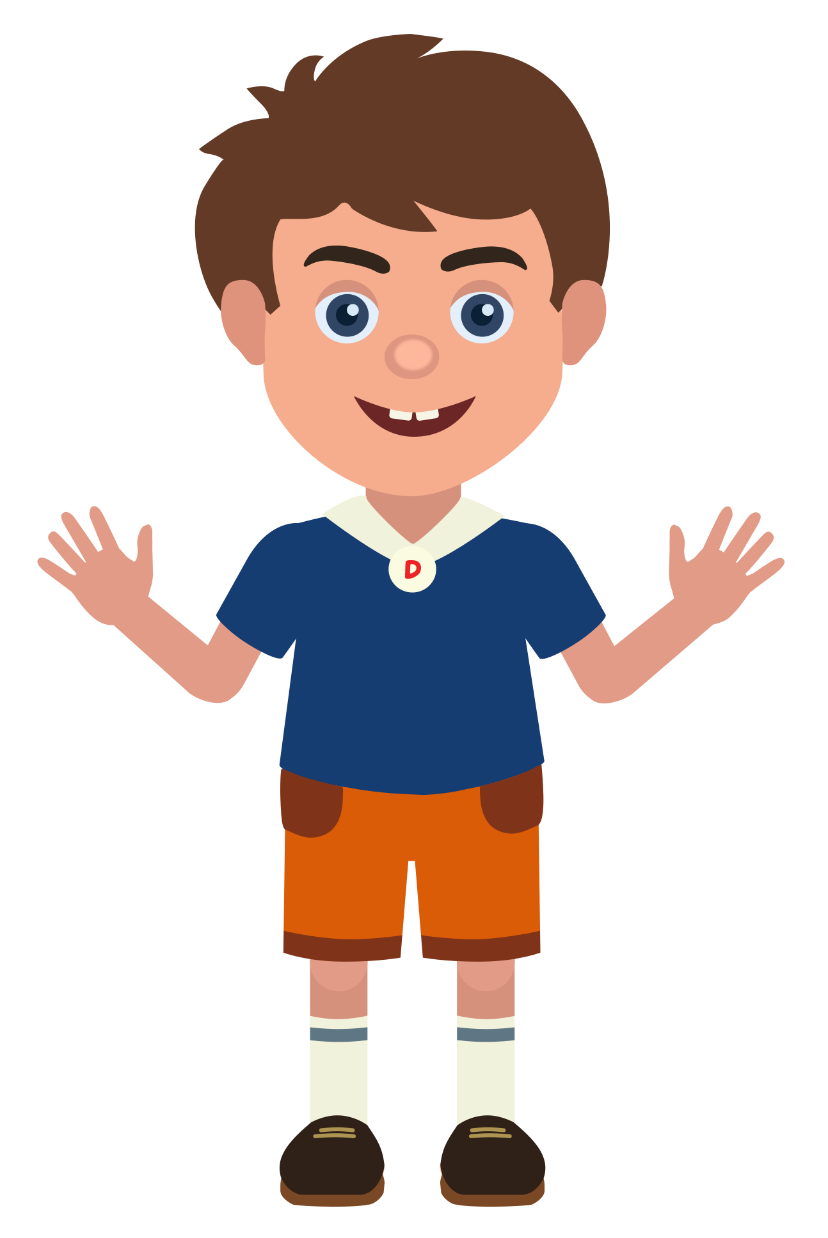 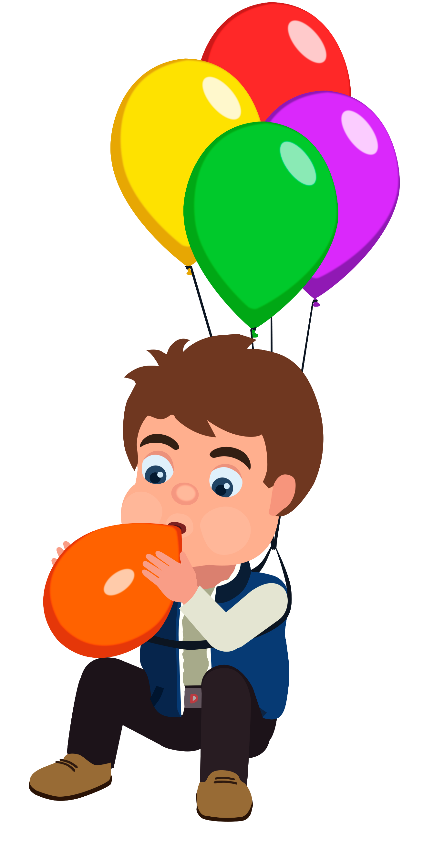 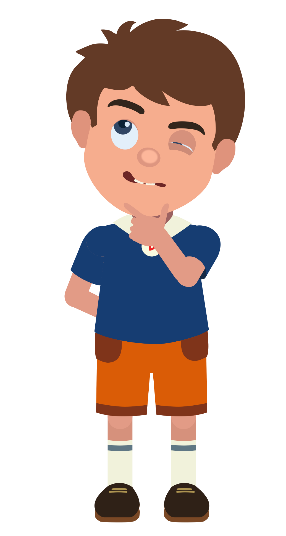 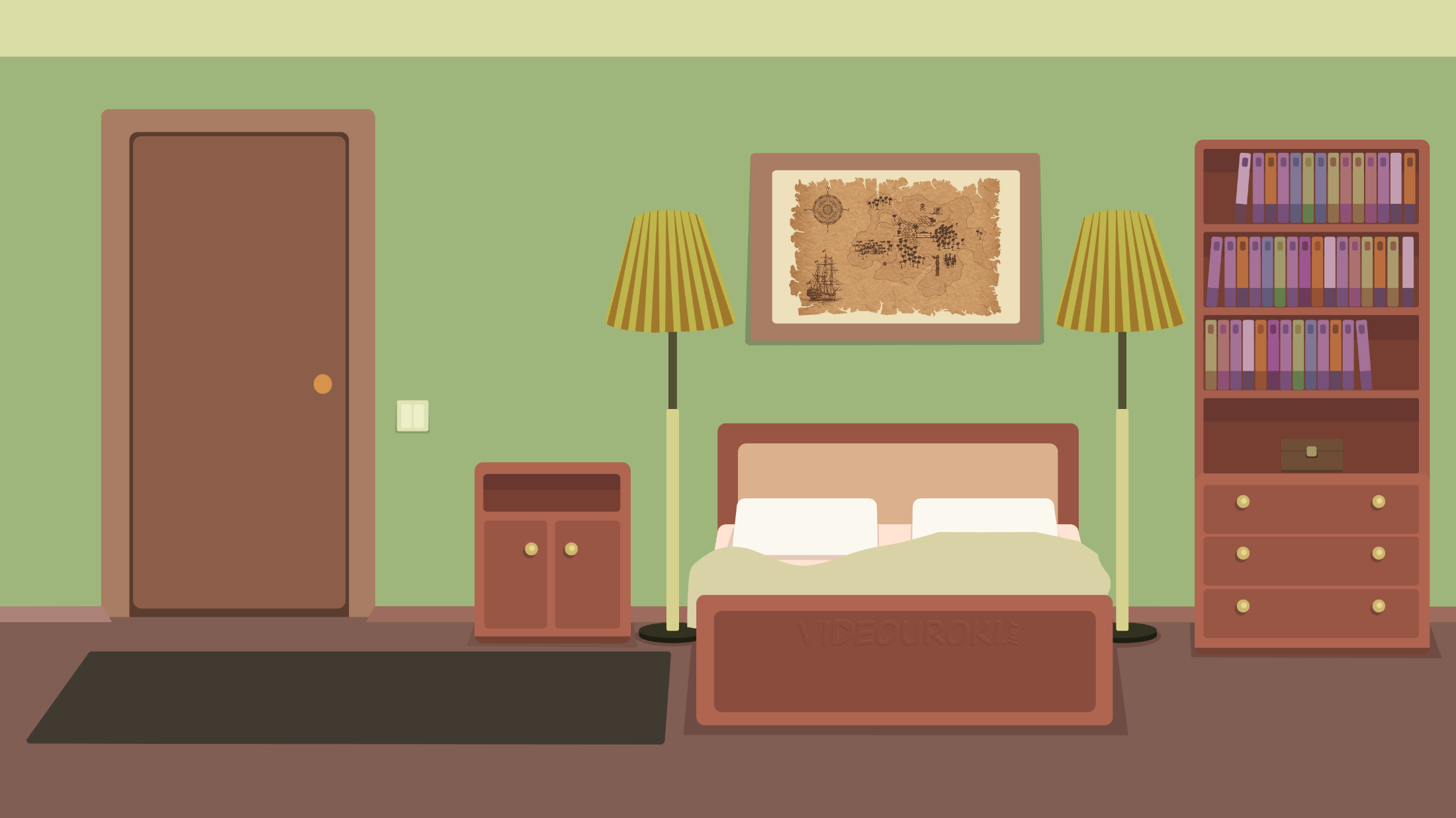 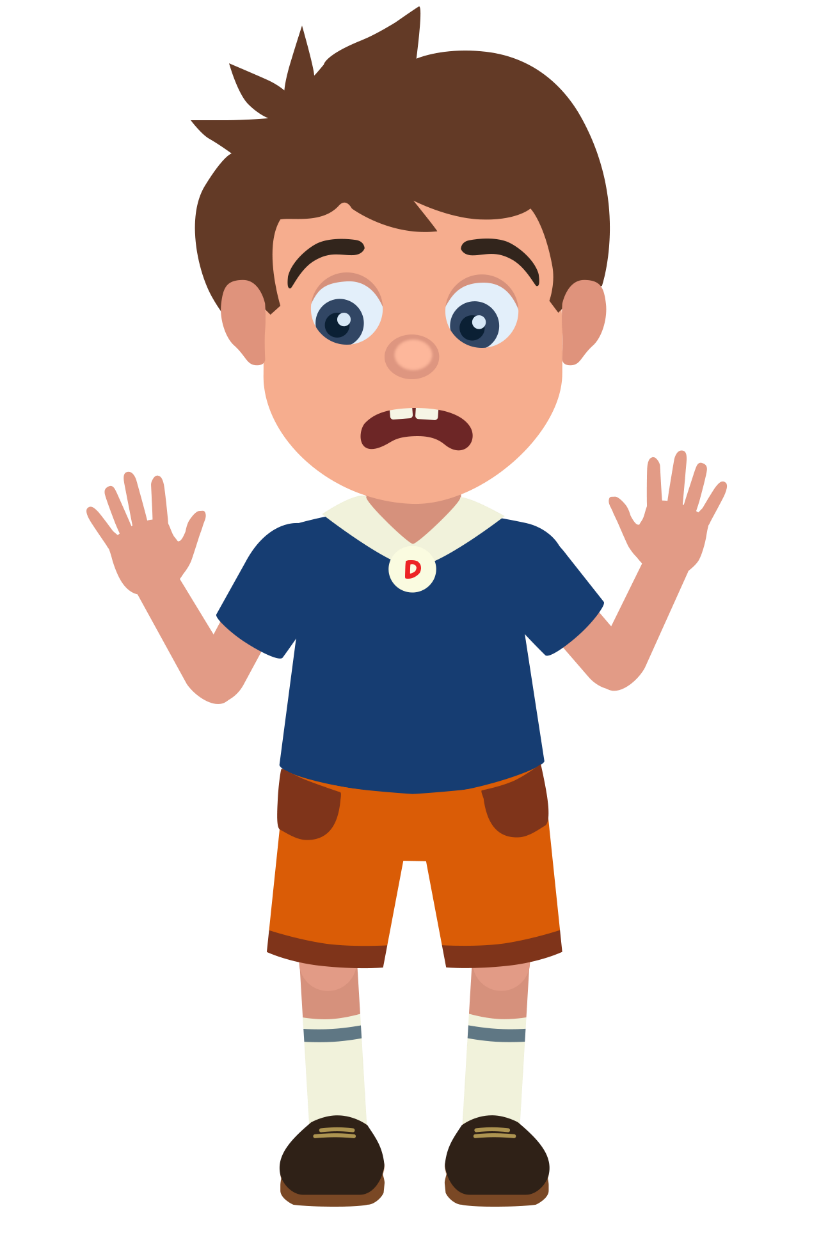 МАМА!  
Он меня обижает!
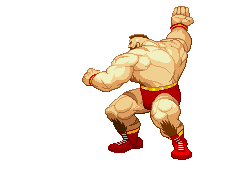 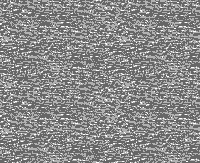 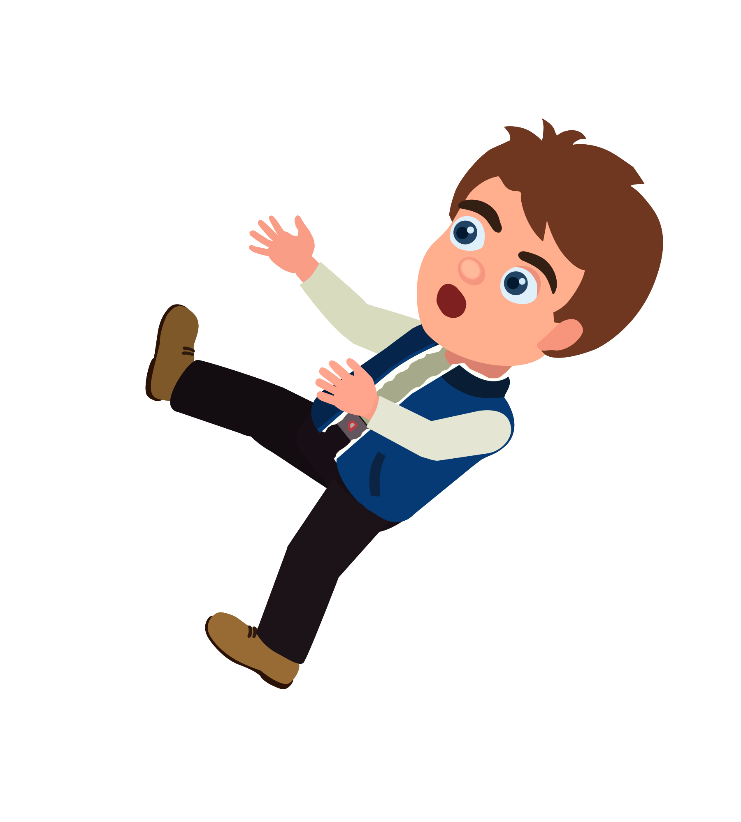 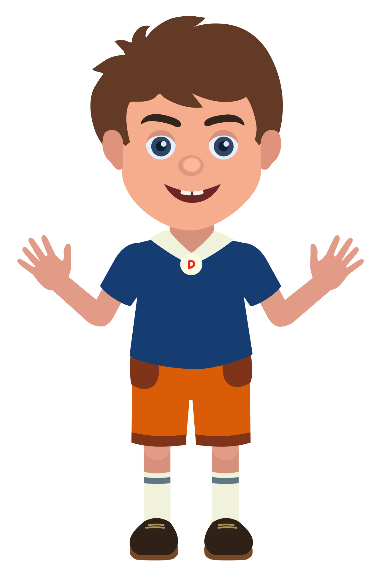 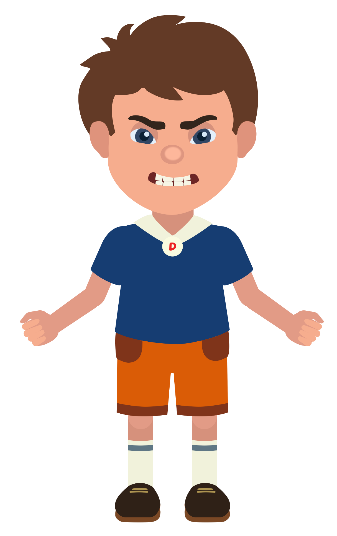 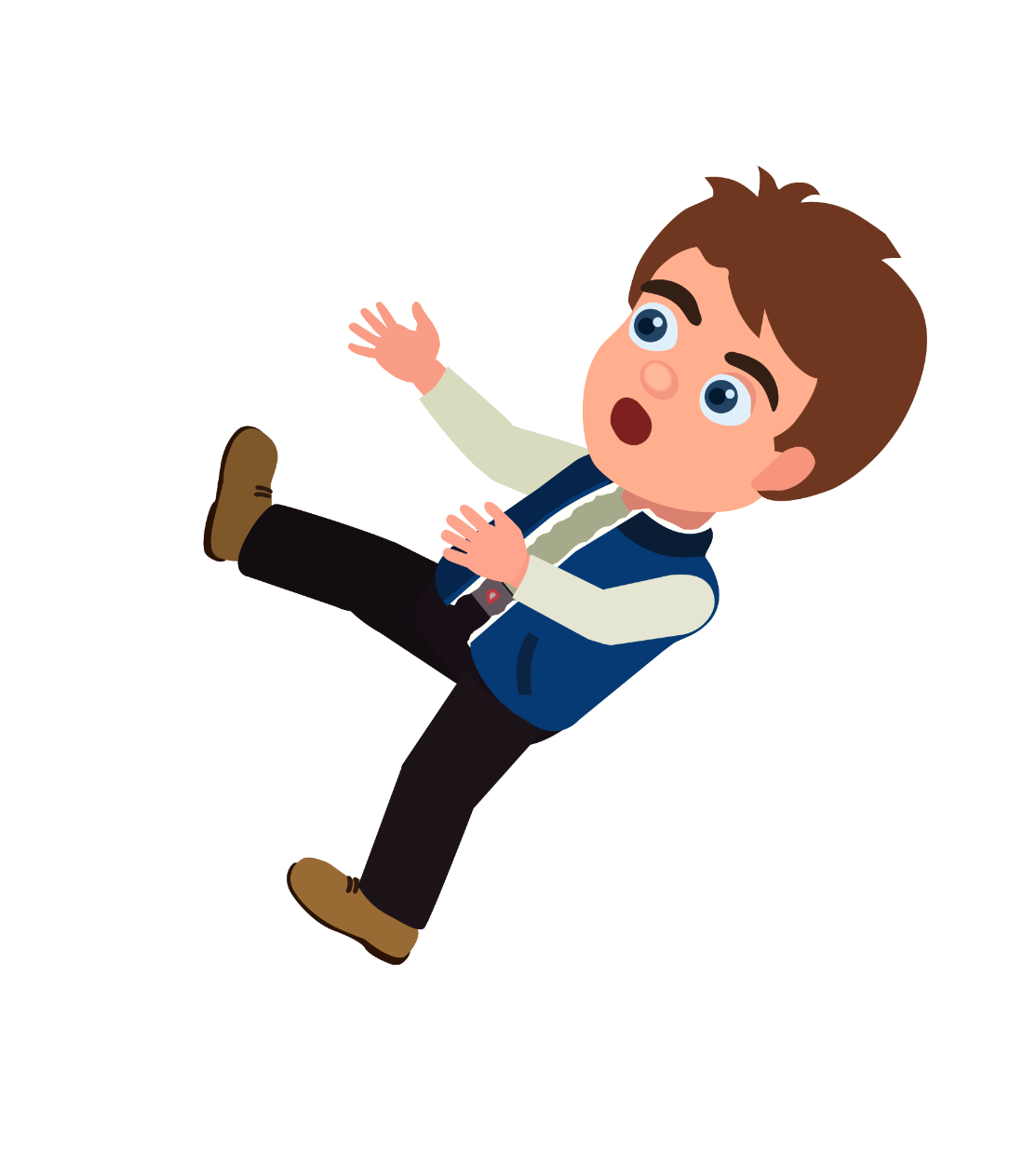 Стадии развития конфликта
4
Углубление конфликта
3
Выдвижение требований
Проявление конфликтного поведения
2
Активные действия
Осознание конфликта
1
Возникновение конфликтной ситуации
Причина конфликта
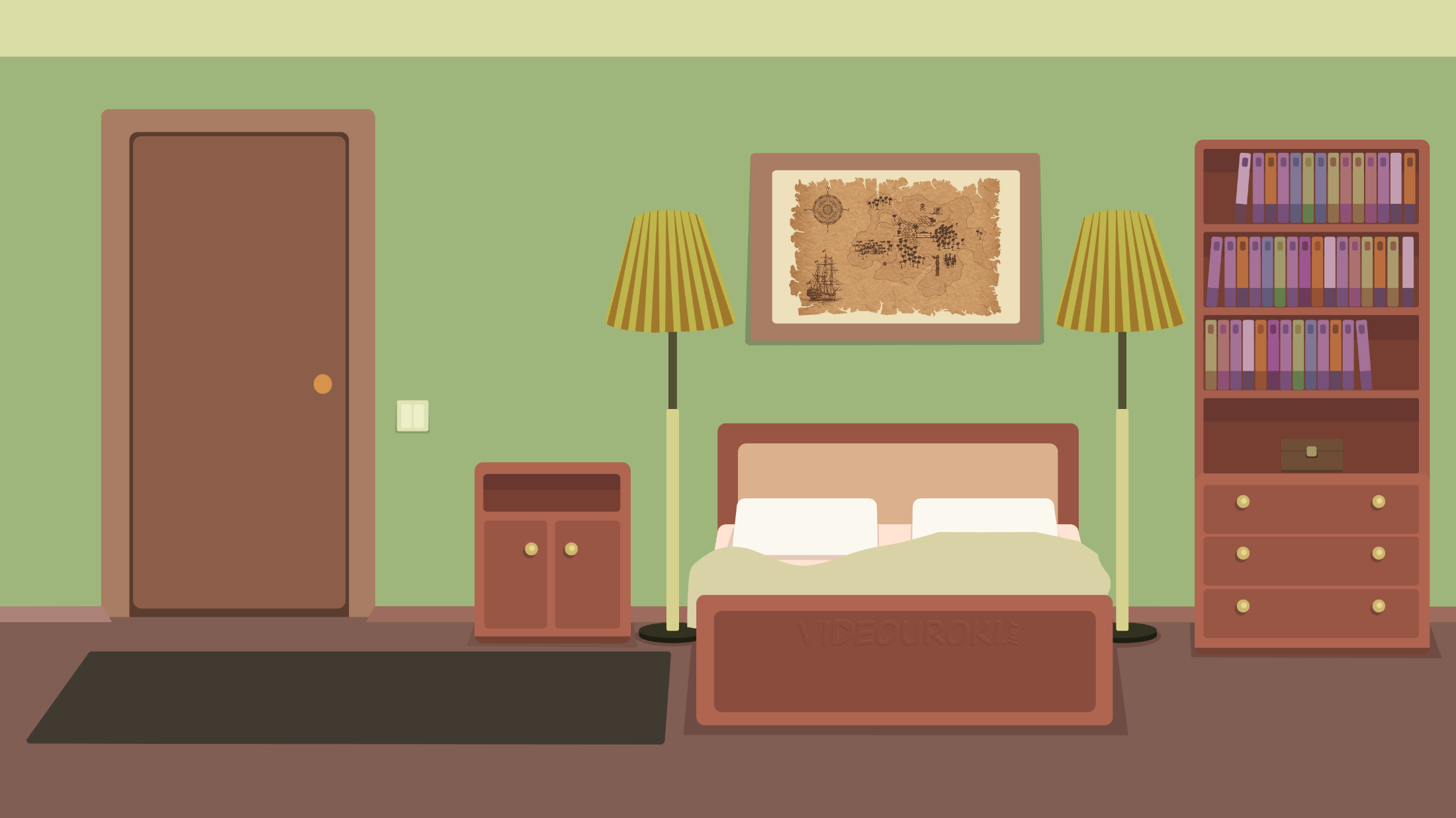 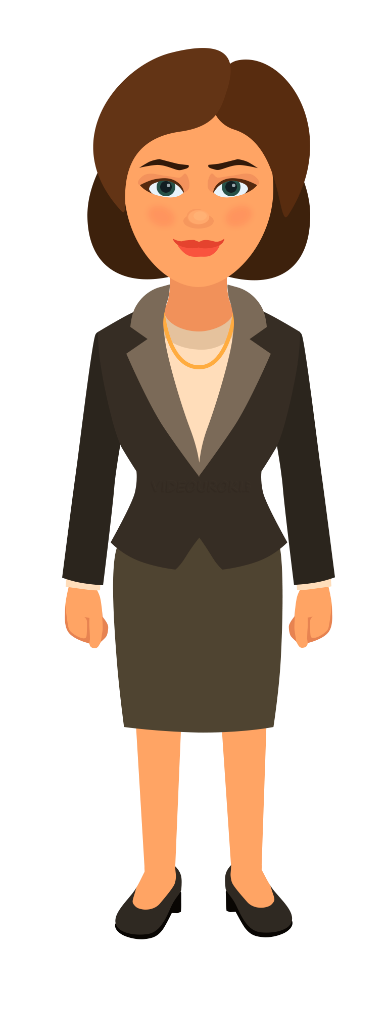 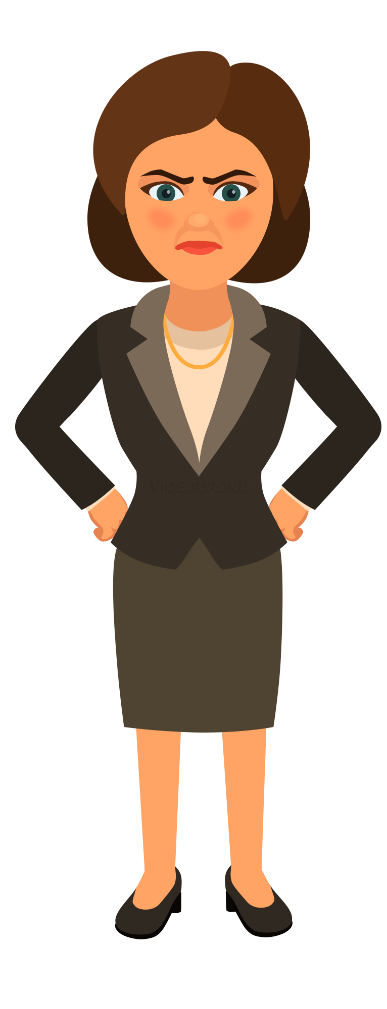 Он меня обижает и не даёт смотреть мультики!
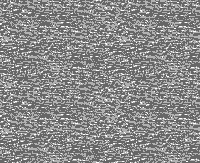 Какие ему мультики! Это он разбил твою любимую вазу!
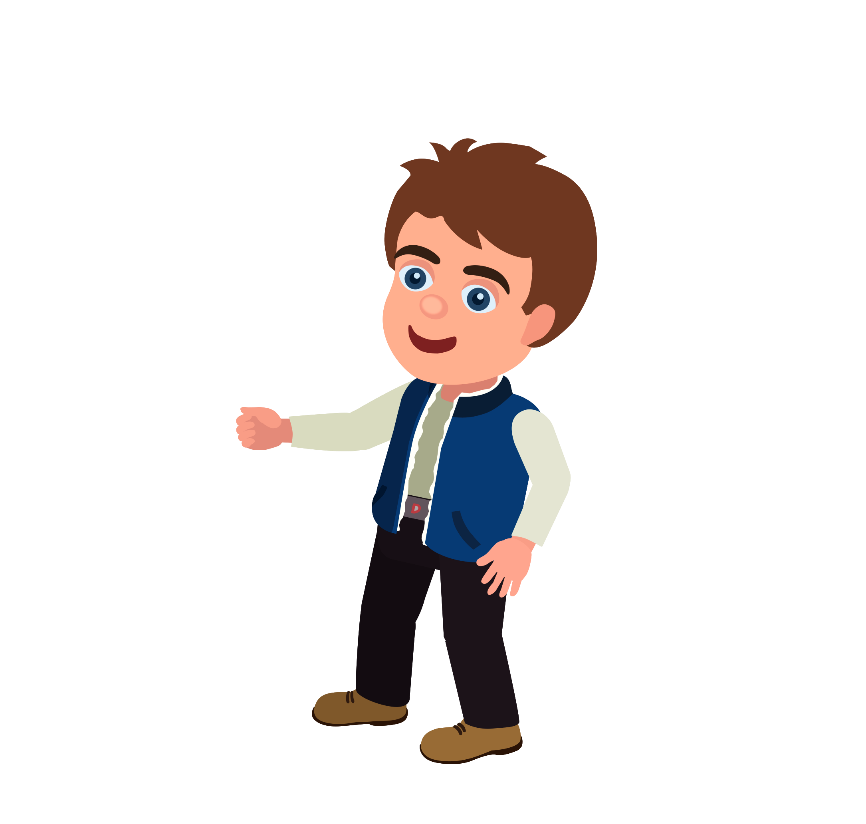 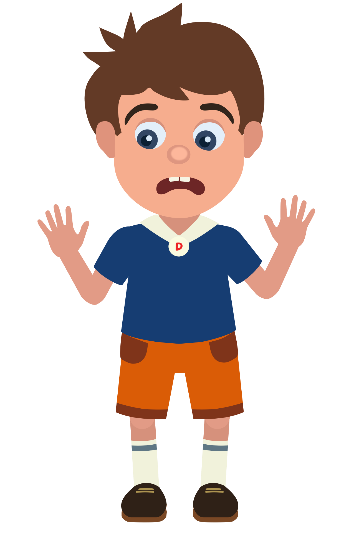 6
Стадии развития конфликта
Разрешение противоречий
5
Проявление конфликтного поведения
4
Углубление конфликта
3
Выдвижение требований
Проявление конфликтного поведения
2
Активные действия
Осознание конфликта
1
Возникновение конфликтной ситуации
Причина конфликта
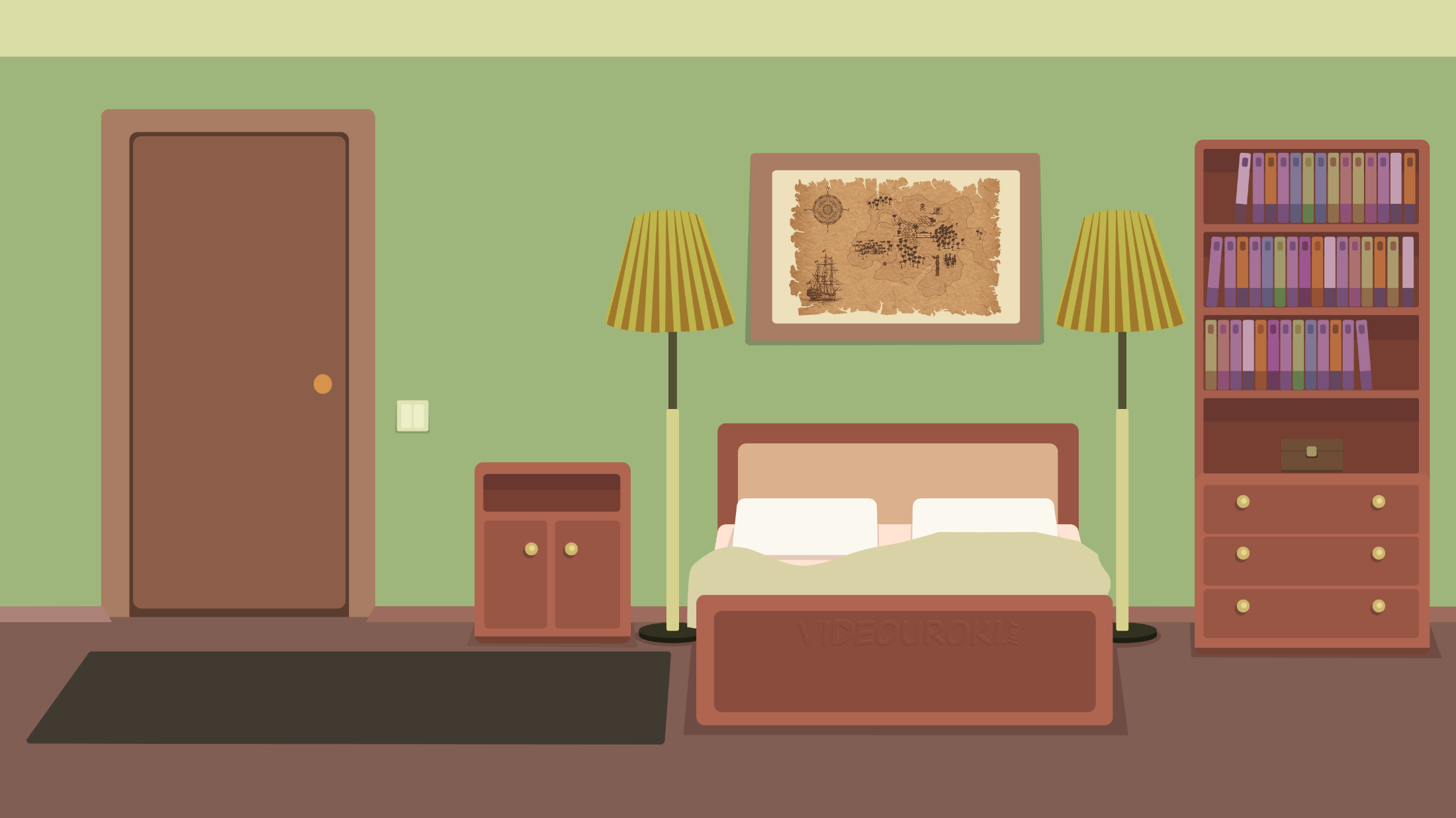 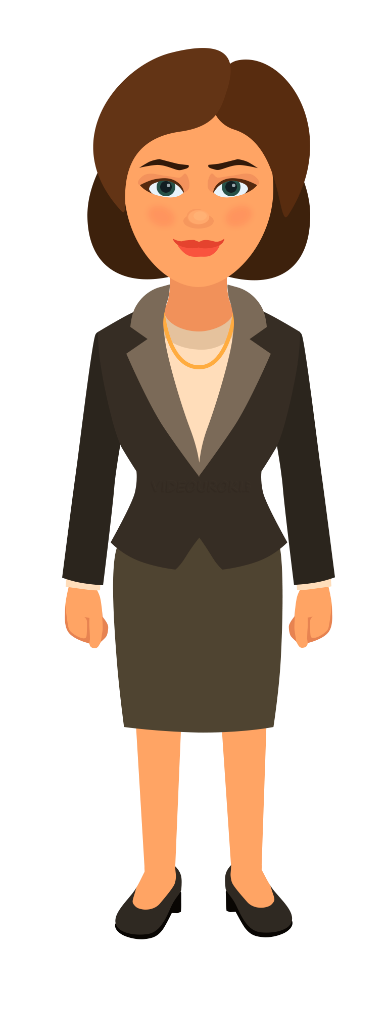 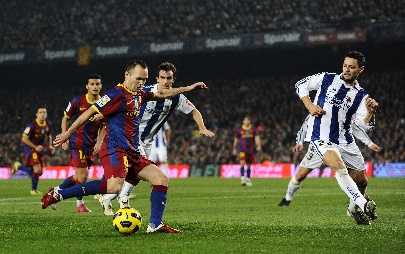 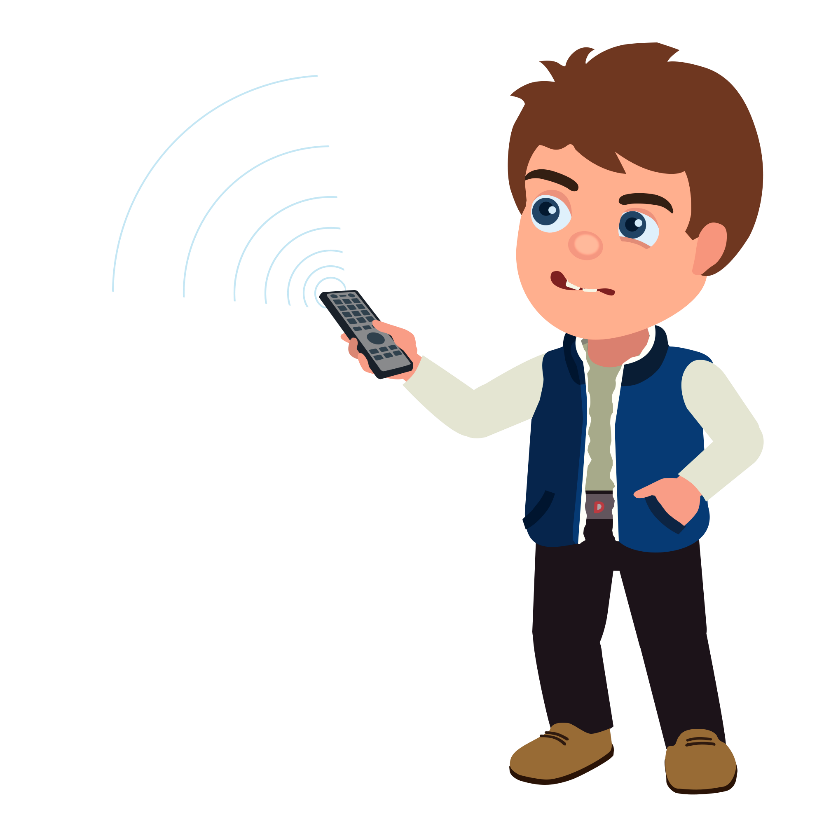 Варианты решения проблемы:
 Купить второй телевизор.
 Записать мультики.
 …
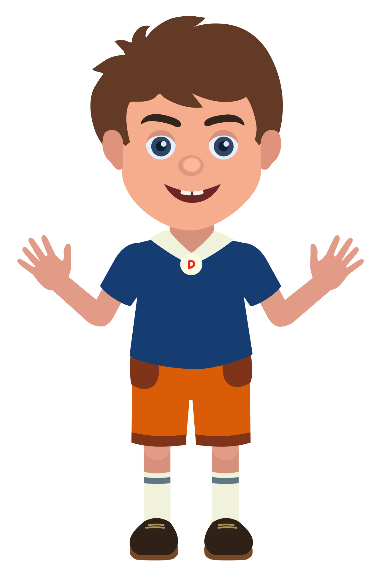 Причины конфликтов
БАРЬЕР ЧУЖОГО ЖЕЛАНИЯ
В основе конфликта лежат определённые противоположные желания и интересы
СМЫСЛОВОЙ БАРЬЕР В ОБЩЕНИИ
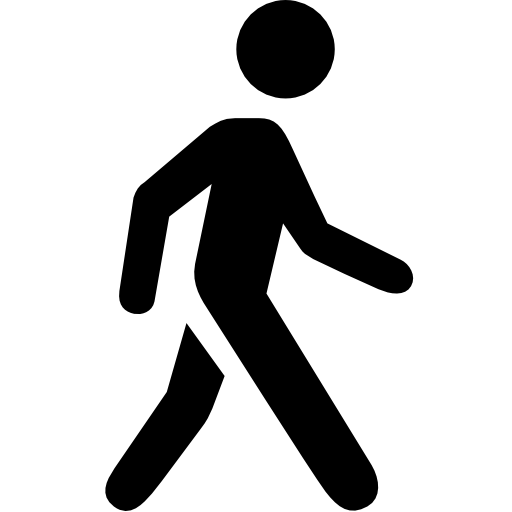 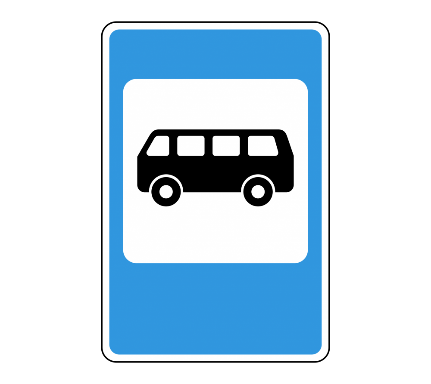 ЭМОЦИОНАЛЬНЫЙ БАРЬЕР
МОРАЛЬНЫЙ БАРЬЕР
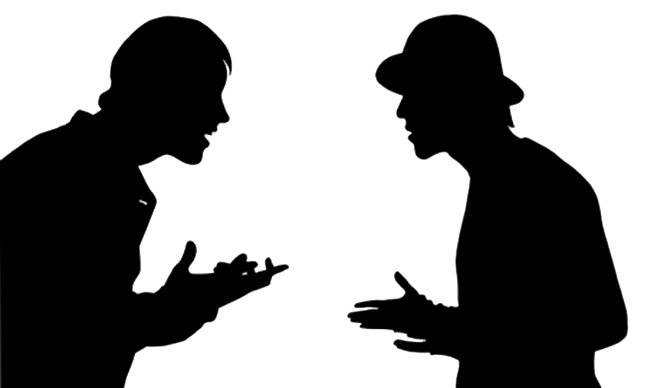 Причины конфликтов
БАРЬЕР ЧУЖОГО ЖЕЛАНИЯ
В основе конфликта лежат определённые противоположные желания и интересы
СМЫСЛОВОЙ БАРЬЕР В ОБЩЕНИИ
Одно и тоже слово, фраза или событие имеет разное значение для разных людей
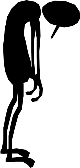 ЭМОЦИОНАЛЬНЫЙ БАРЬЕР
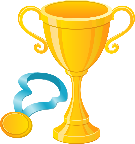 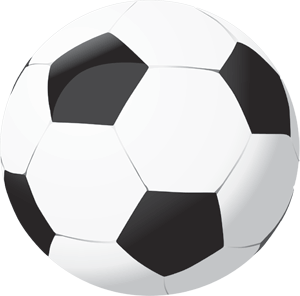 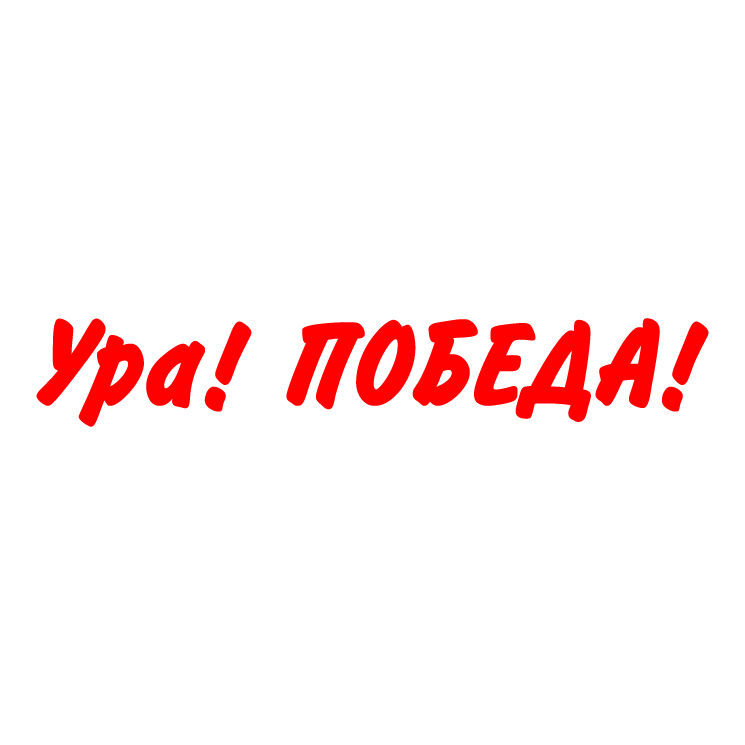 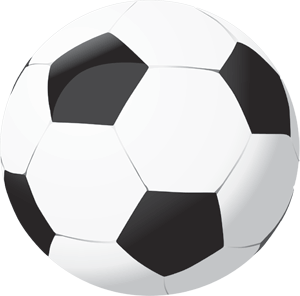 МОРАЛЬНЫЙ БАРЬЕР
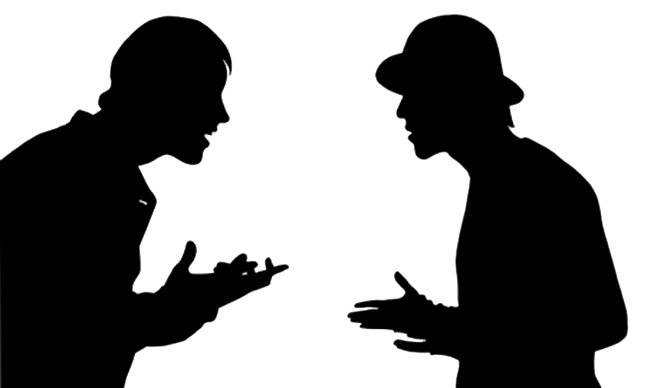 Причины конфликтов
БАРЬЕР ЧУЖОГО ЖЕЛАНИЯ
В основе конфликта лежат определённые противоположные желания и интересы
СМЫСЛОВОЙ БАРЬЕР В ОБЩЕНИИ
Одно и тоже слово, фраза или событие имеет разное значение для разных людей
ЭМОЦИОНАЛЬНЫЙ БАРЬЕР
Разница чувств и вызванные ими состояния приводят к непониманию
МОРАЛЬНЫЙ БАРЬЕР
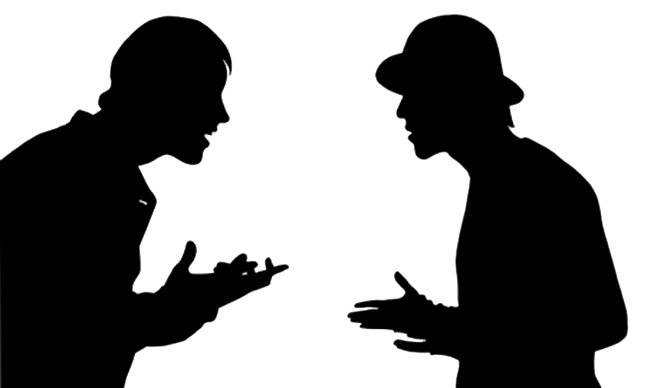 Причины конфликтов
БАРЬЕР ЧУЖОГО ЖЕЛАНИЯ
В основе конфликта лежат определённые противоположные желания и интересы
СМЫСЛОВОЙ БАРЬЕР В ОБЩЕНИИ
Одно и тоже слово, фраза или событие имеет разное значение для разных людей
ЭМОЦИОНАЛЬНЫЙ БАРЬЕР
Разница чувств и вызванные ими состояния приводят к непониманию
МОРАЛЬНЫЙ БАРЬЕР
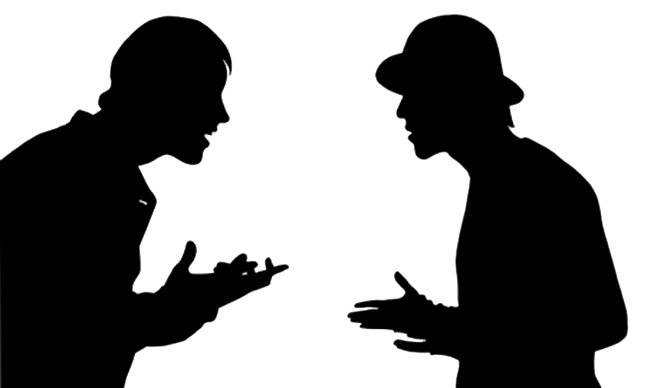 Различное представление о правилах или нормах поведения
Стр. 78. Работа по картине
Учебник стр. 79-80 написать определение к каждому понятию
Сотрудничество
Варианты поведения участников конфликта
Компромисс
Приспособление
Избегание
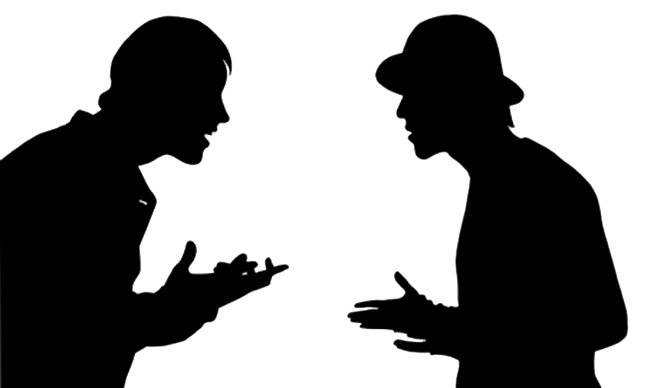 Инцидент – выписать определение из словаря
В рубрике «В классе и дома». Задание 1
Читаем стр. 83-84 «Учимся вести себя в ситуации конфликта»
Учебник, стр. 81 выписать определения к каждому понятию
Подчинение
Пути разрешения конфликта
Компромисс
Прерывание
Интеграция
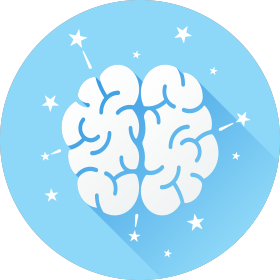 Интеграция – объединение различных элементов в единое целое.
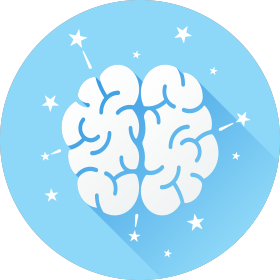 Нетерпимось – стр. 82 переписать
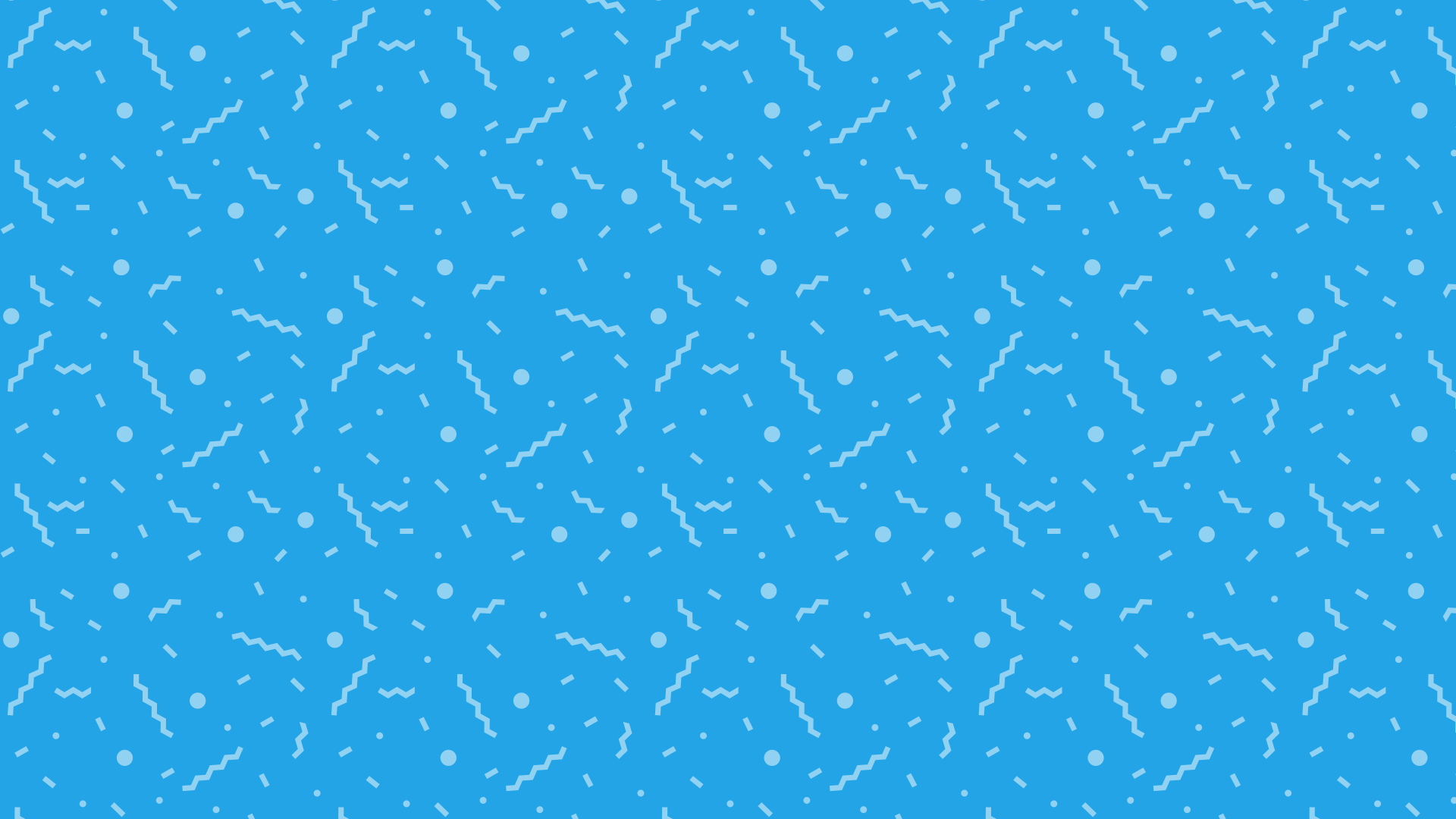 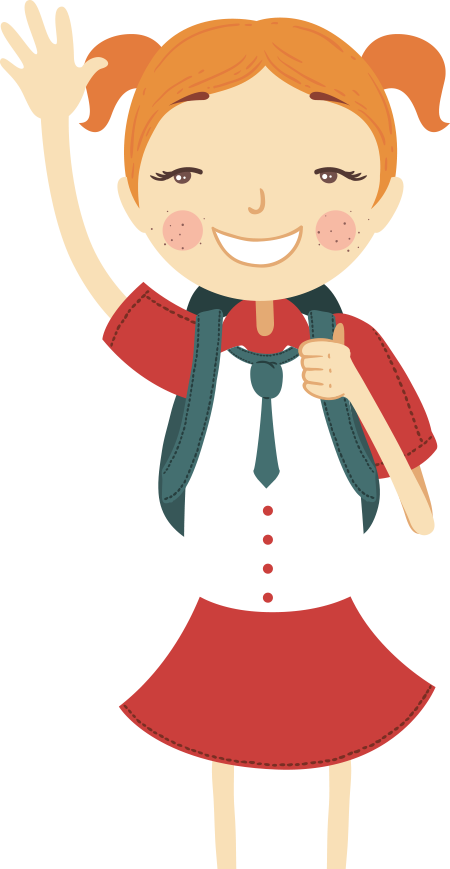 Основные моменты урока!
Межличностный конфликт – это всегда столкновение нескольких участников (от двух и более личностей), каждый из которых всегда отстаивает свою позицию, выступая против интересов и мнений остальных участников событий.
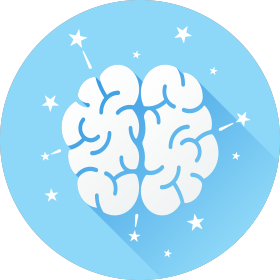 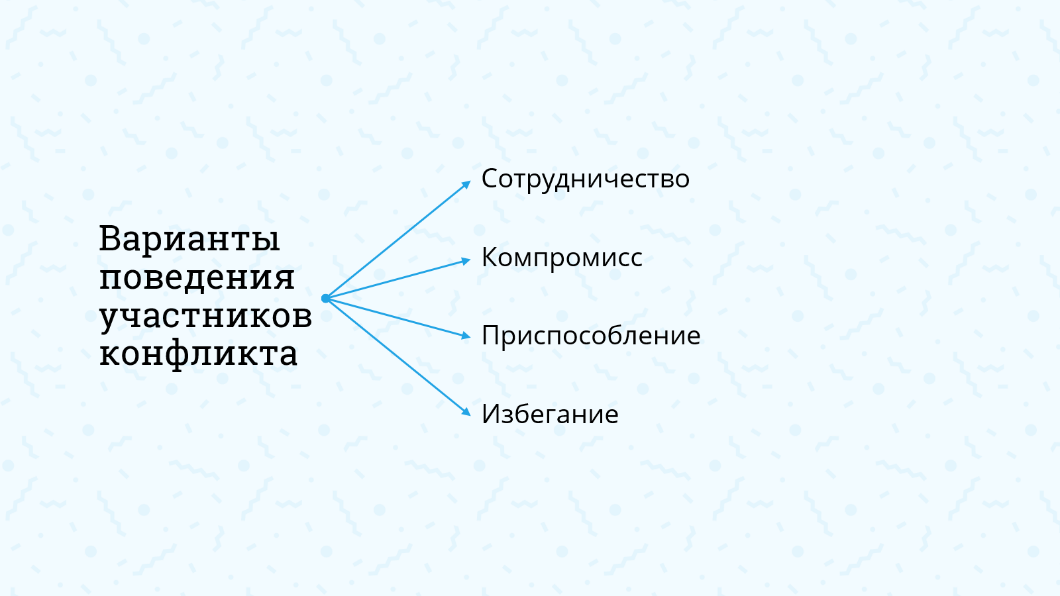 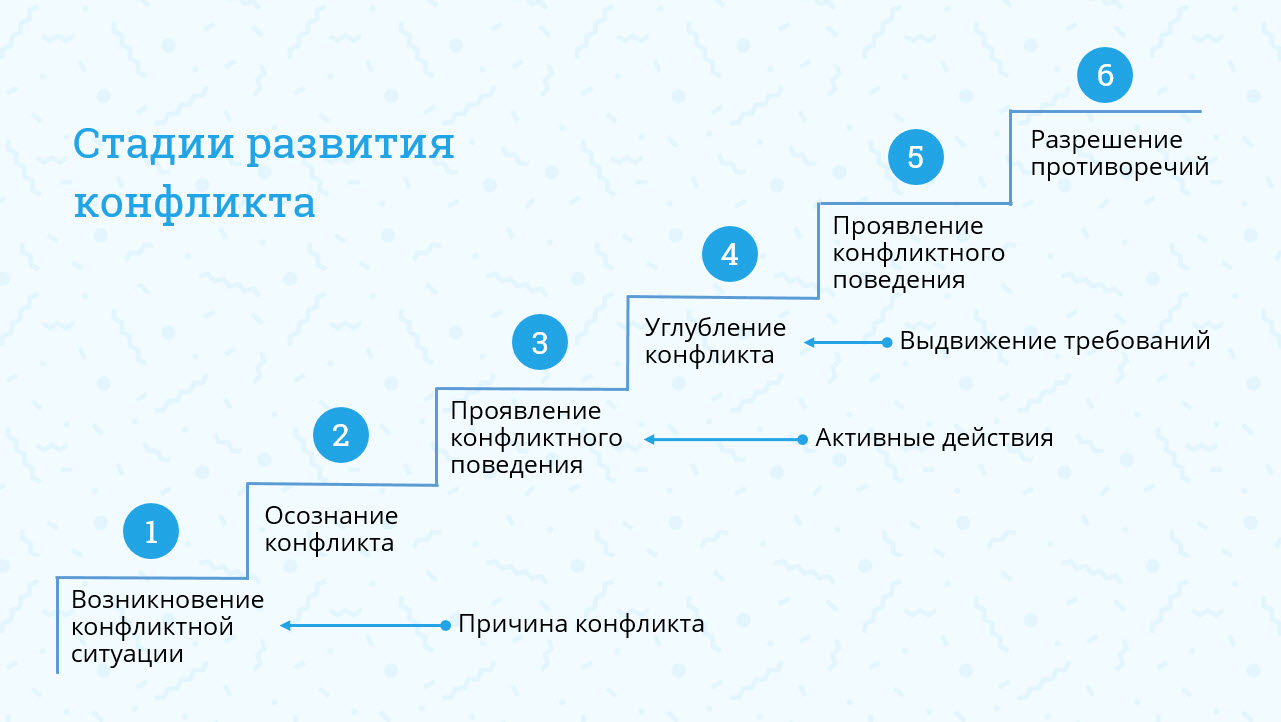 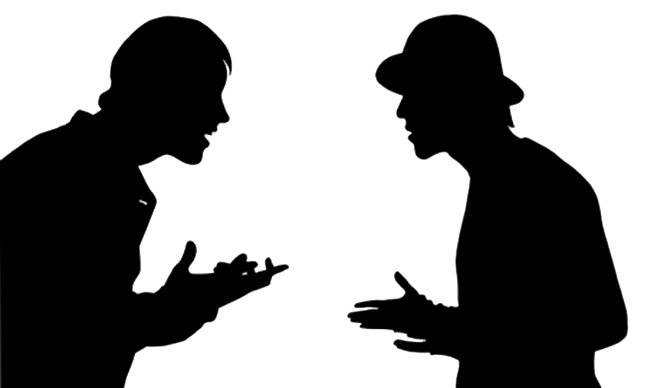 Домашнее задание:
Пр. 9 читать, пересказывать, стр. 63 вопрос 4